PREDSTAVLJANJE ŽUPNOG CARITASA ŽUPE SVETE JELENE KRIŽARICE
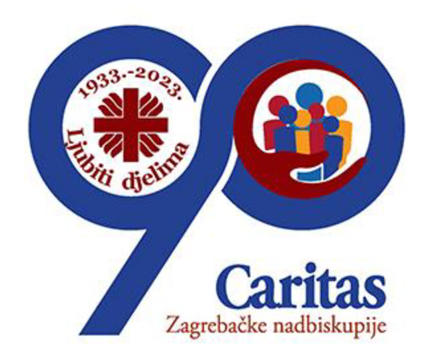 Korizmeni susret članova župnih Caritasa Porečke i Pulske biskupije
24. veljače 2024.
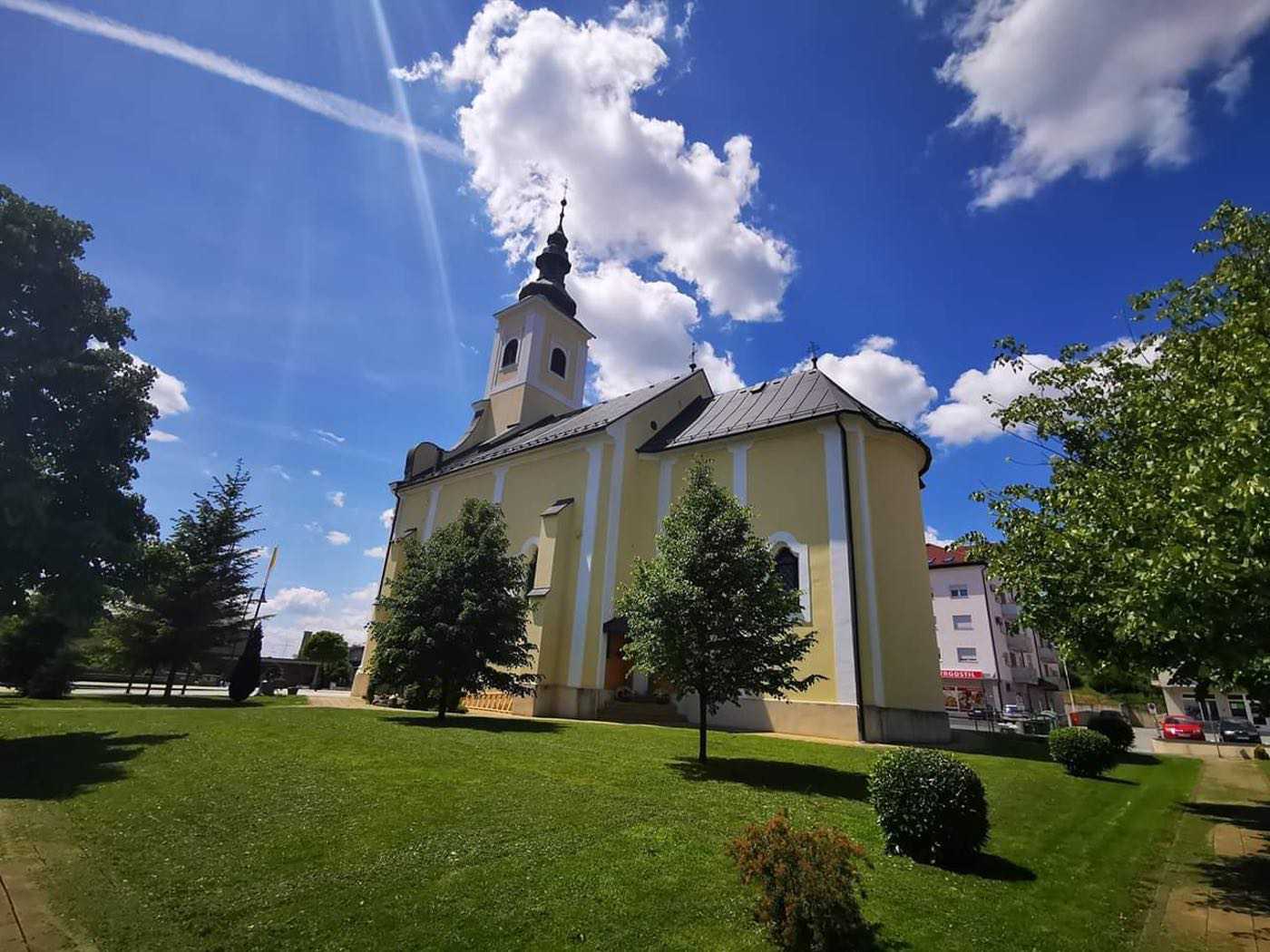 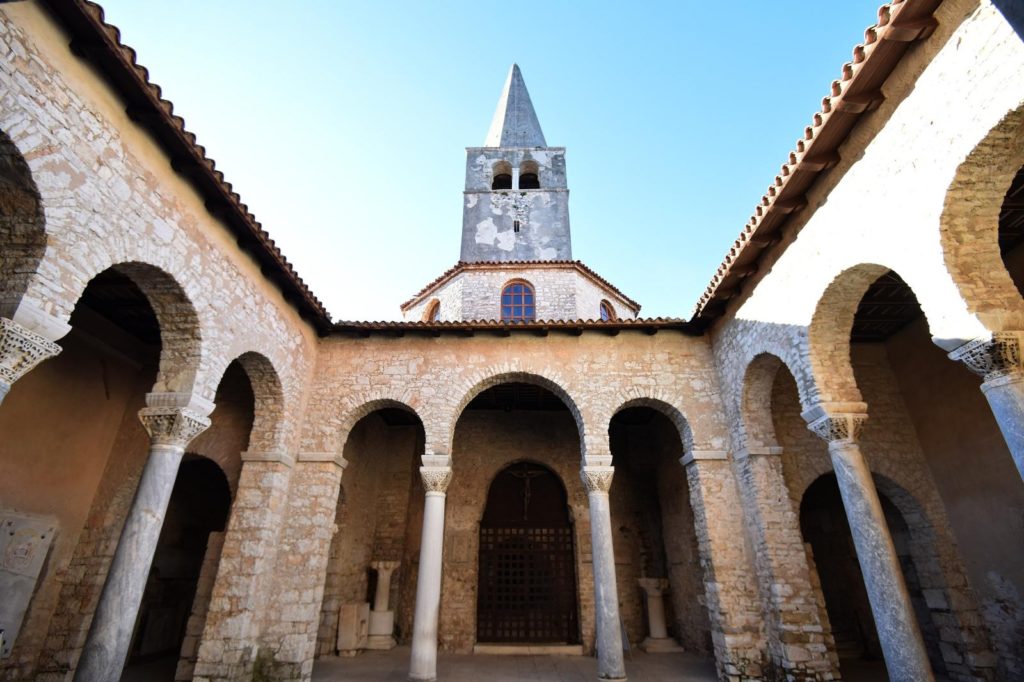 UKRATKO O MENI
Od 2020. godine povjereno mi je vođenje  župnog Caritasa
Rođen sam u Puli i bio sam  suradnik u župi sv. Pavla mons. Marcelu Krebelu
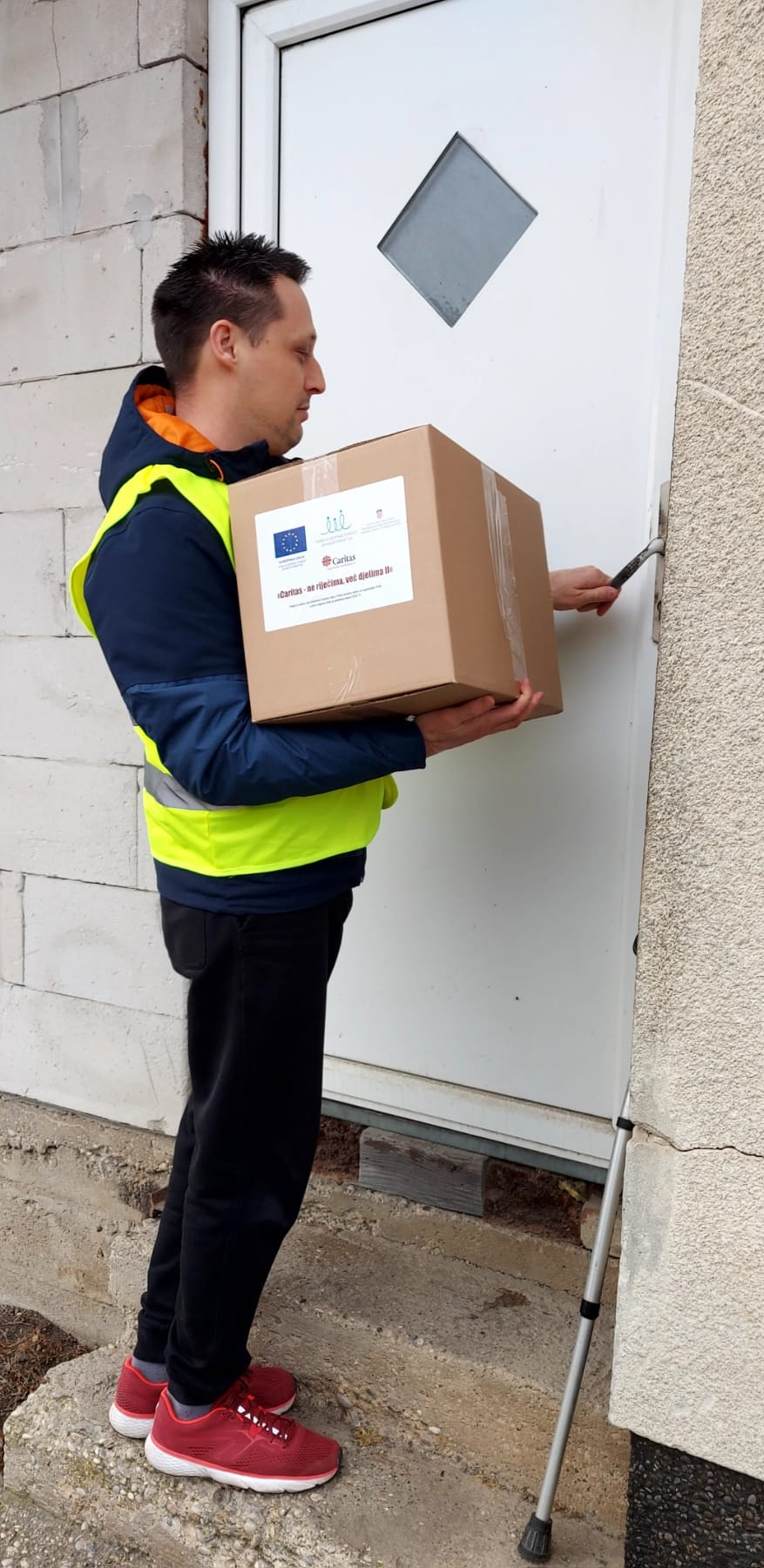 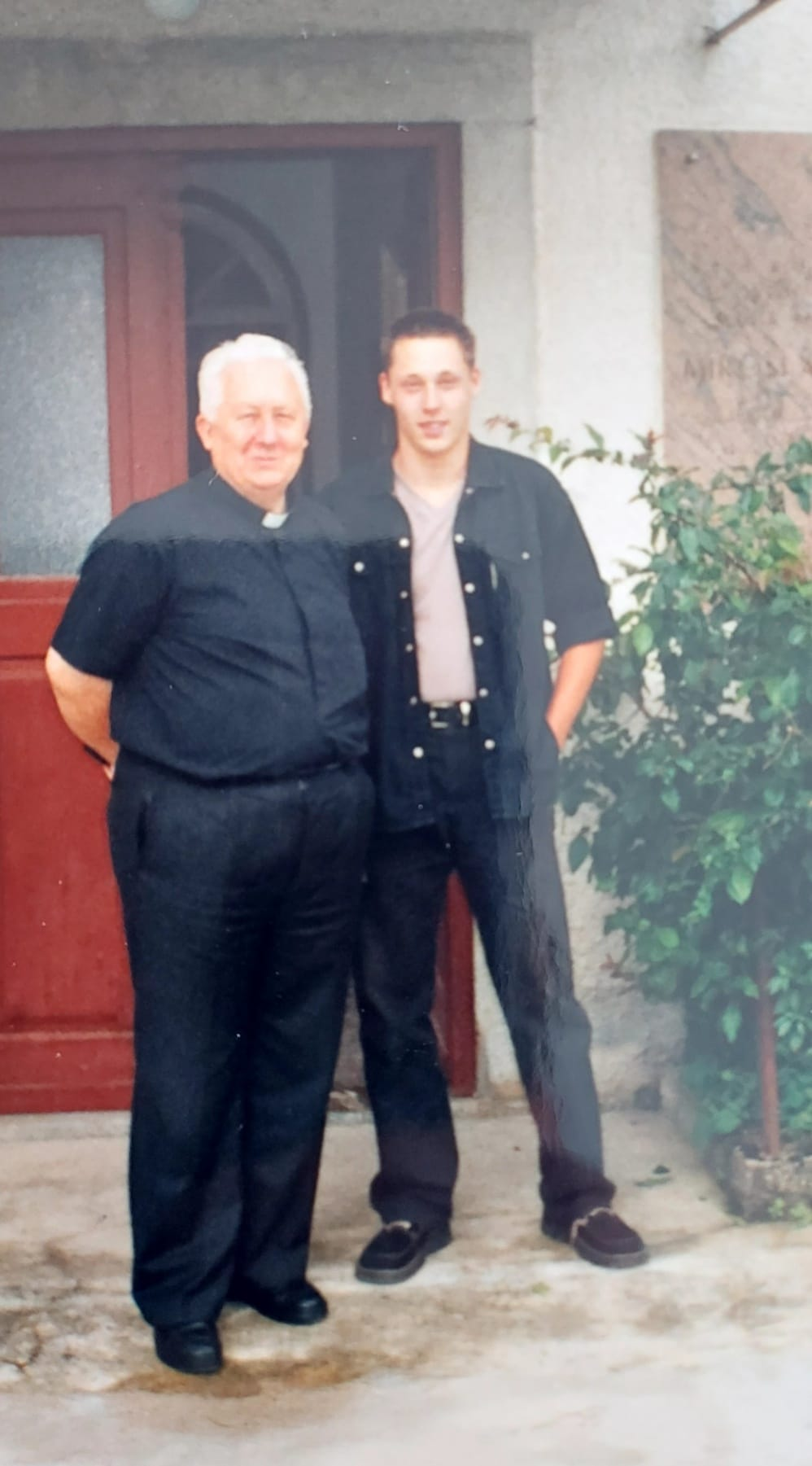 Od 2013. godine živim sa obitelji u Zaboku i aktivan sam u Župi sv. Jelene Križarice
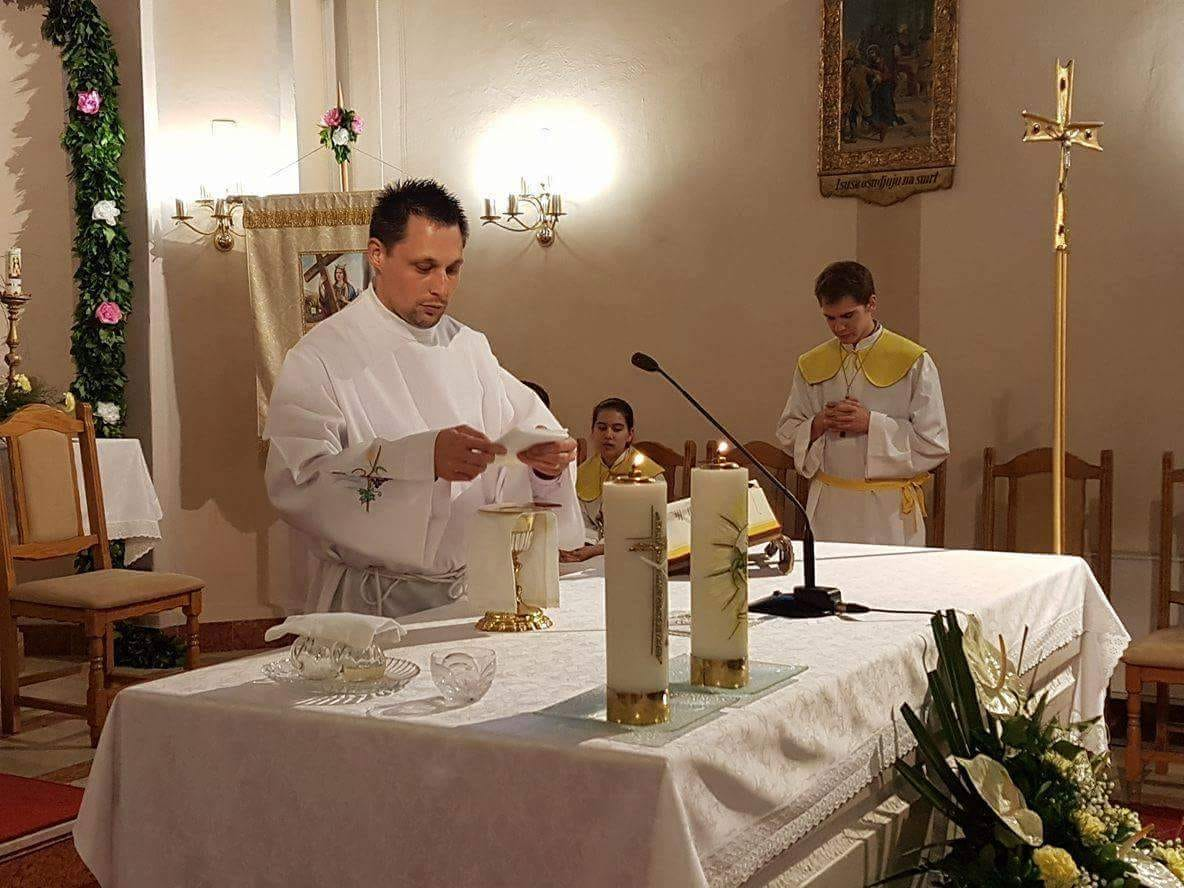 KAKO BITI DOBAR VODITELJ/SLUŽITELJ
Organizirati/potaknuti
Saslušati
Razumjeti
Tolerirati
Ne osuđivati
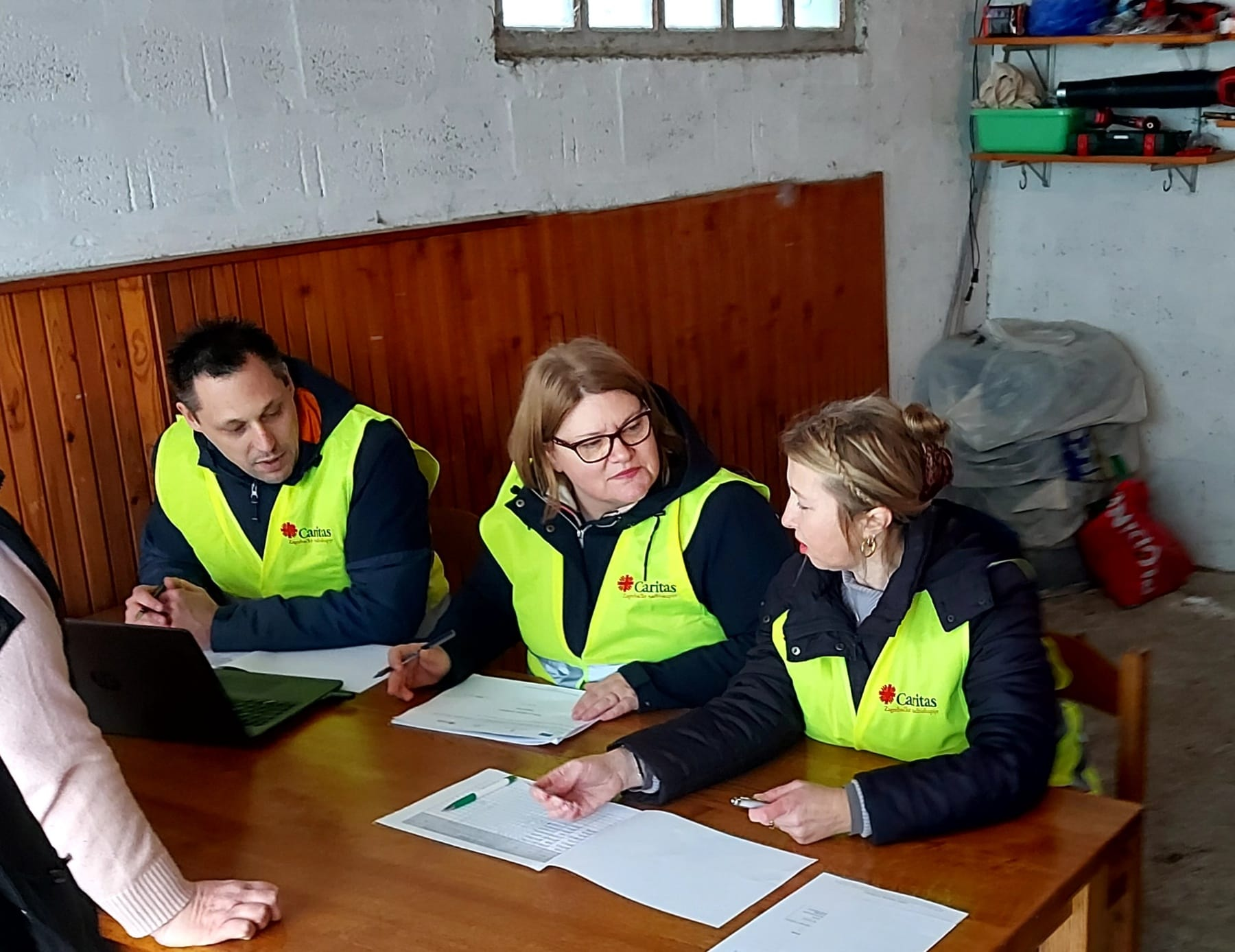 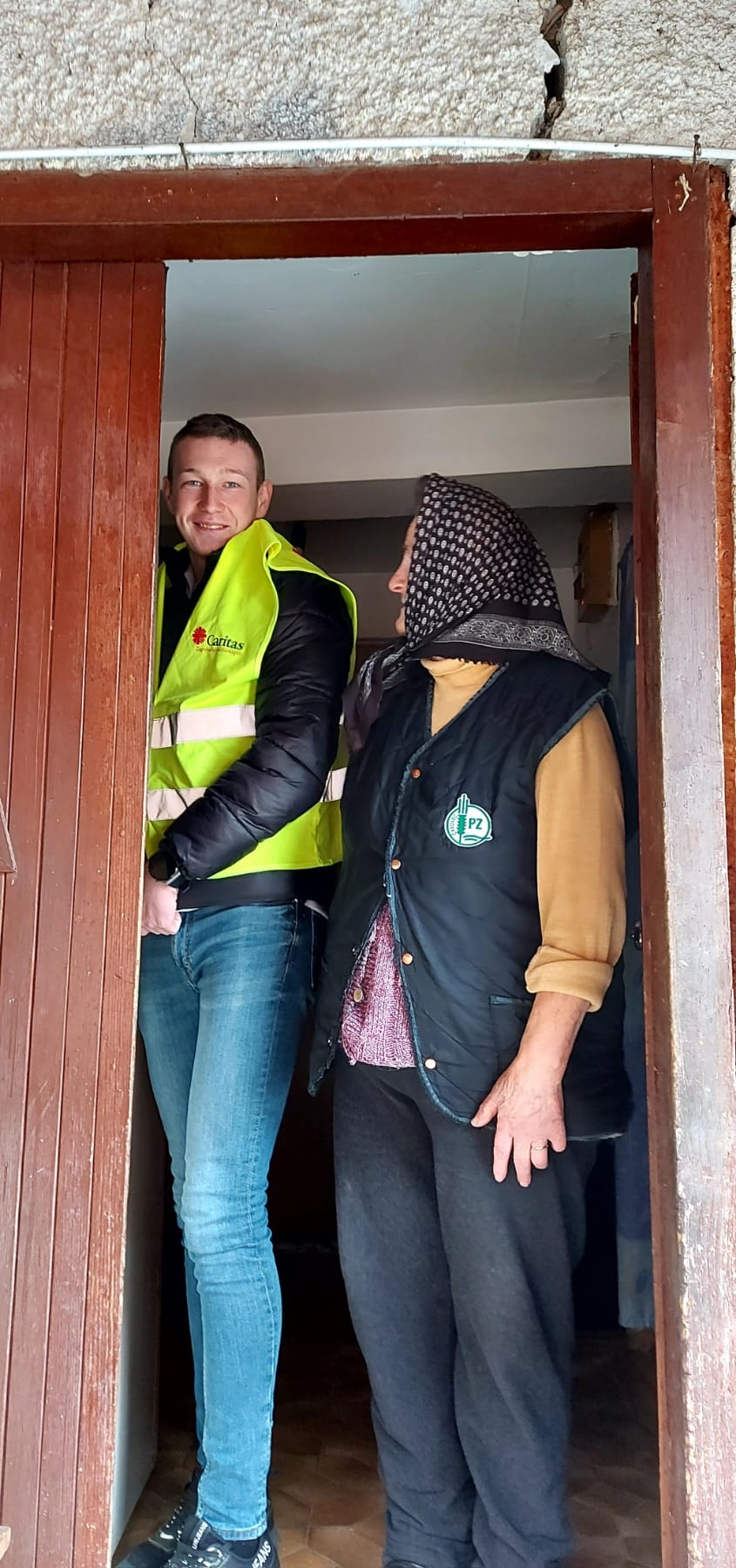 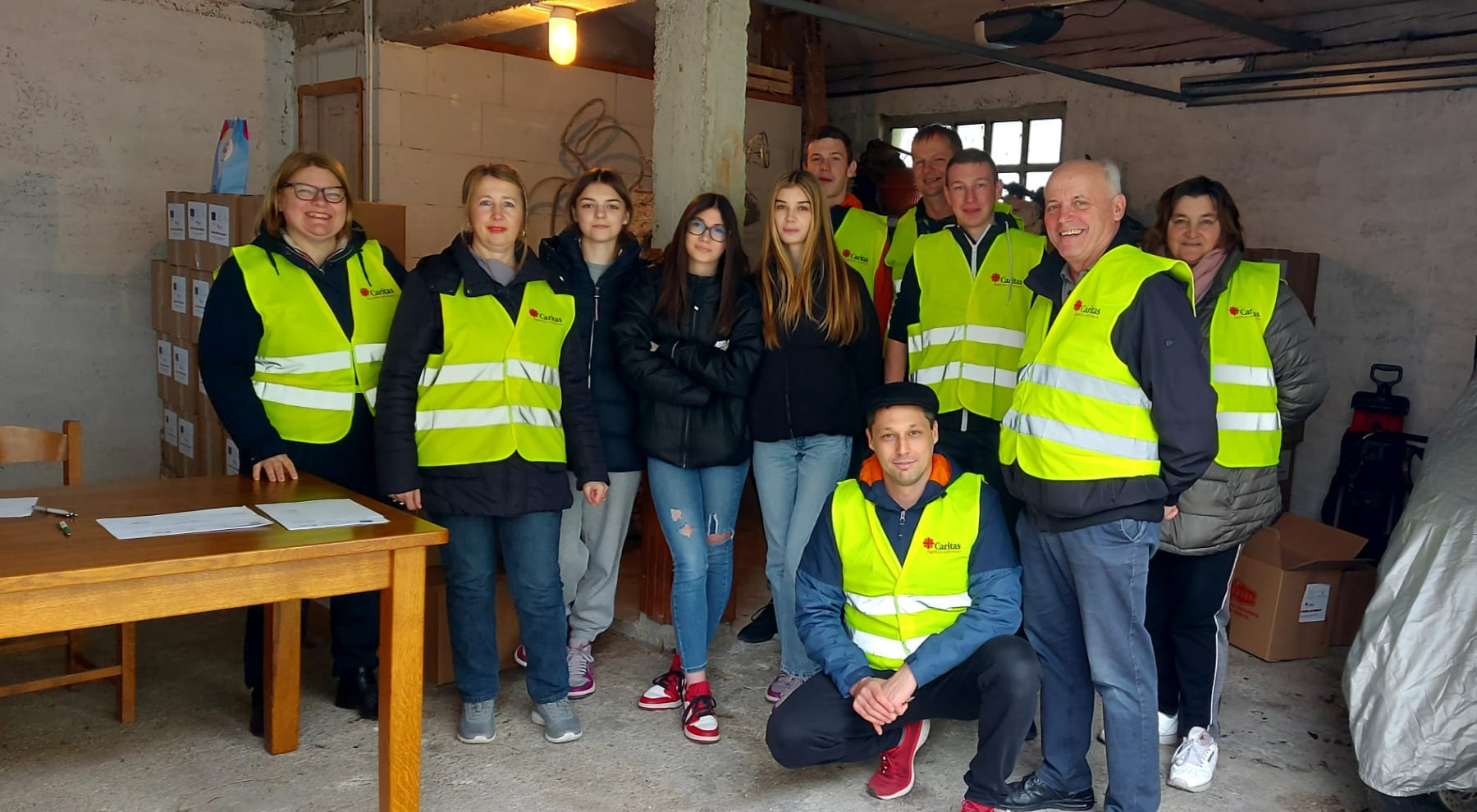 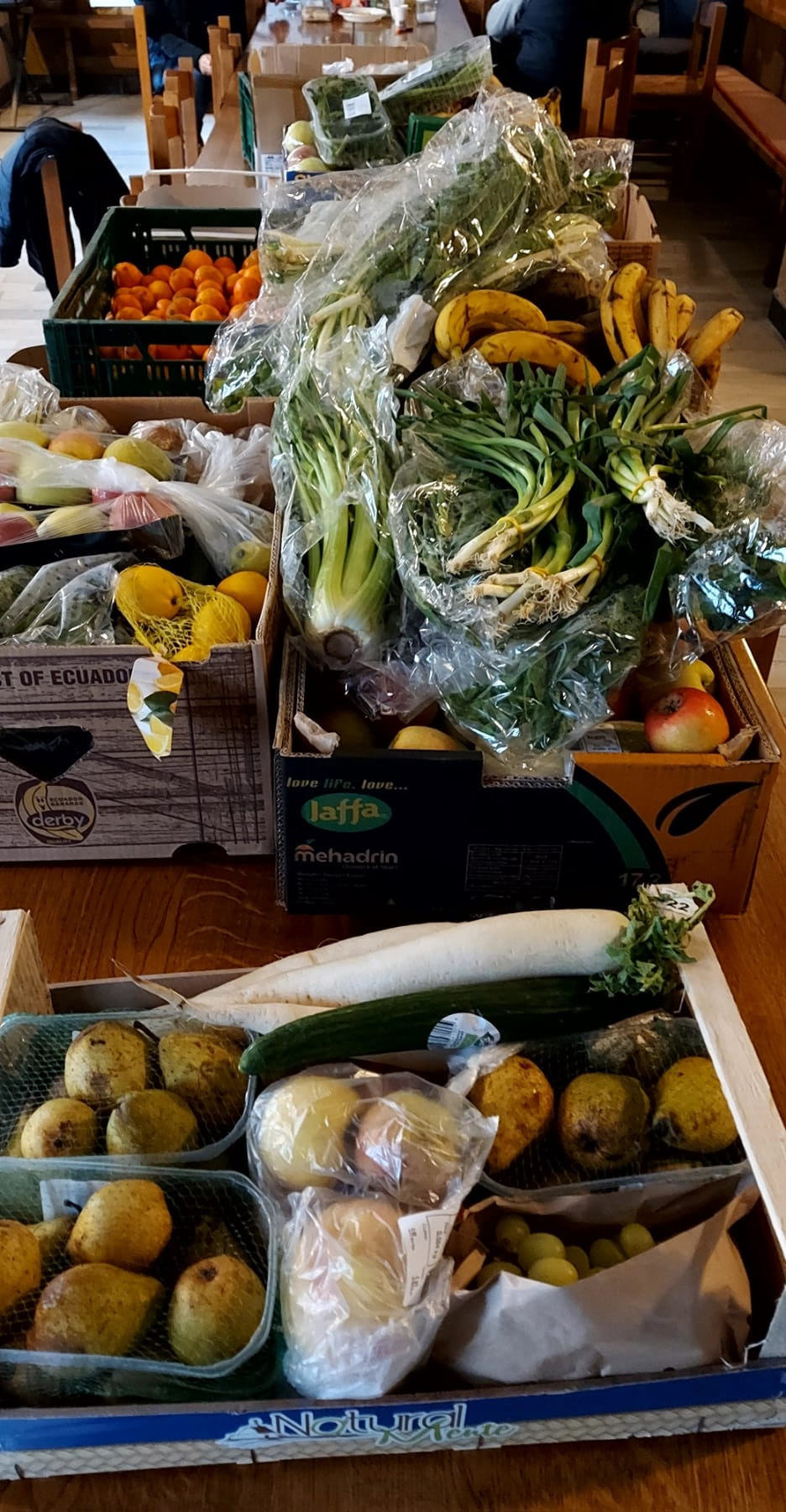 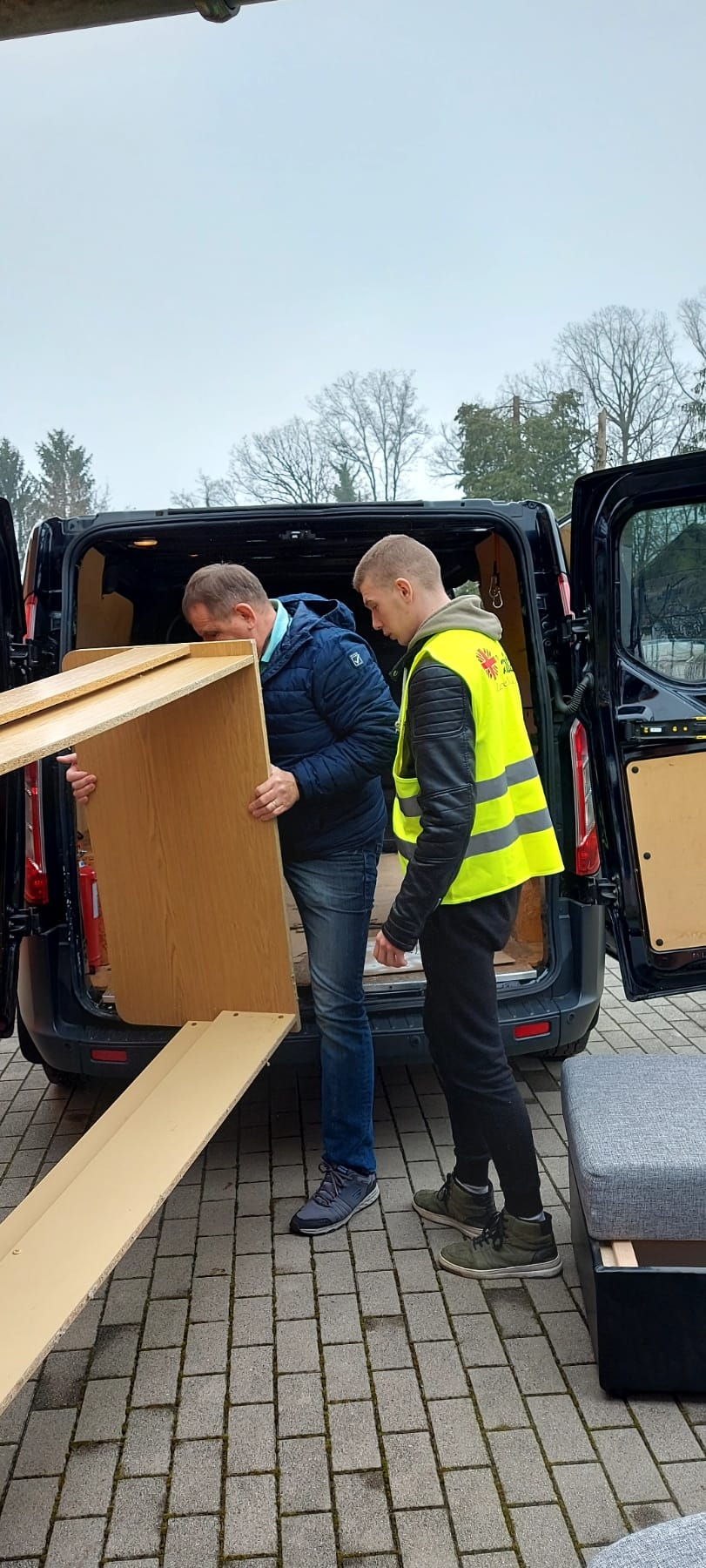 DJELATNOST: 

Caritas župe sv. Jelene Križarice u svom radu promiče organizirano karitativno djelovanje usmjereno prema socijalno ugroženim članovima župne zajednice dok istovremeno nastoji senzibilizirati ostale župljane za probleme korisnika Caritasa. 

U Caritasu trenutno djeluje 28 volontera i volonterki koji svoje djelovanje temelje u Evanđelju, u Isusovoj zapovijedi ljubavi po kojima je svaki čovjek slika Božja te kao takav ima nepovredivo dostojanstvo. 

Uz redovne akcije za Božićne i Uskršnje blagdane u kojima se sakuplja hrana za potrebite naše Župe organiziramo i ostale akcije tijekom godine. Župni Caritas trenutno skrbi o 83 obitelji u potrebi s područja župe. 

U poneke akcije uključuju se jedinice lokalnih zajednica i institucija s područja Grada Zaboka, kao i razni donatori i dobrotvori.
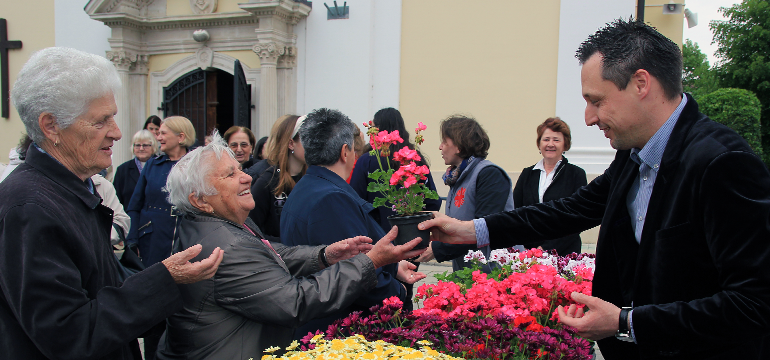 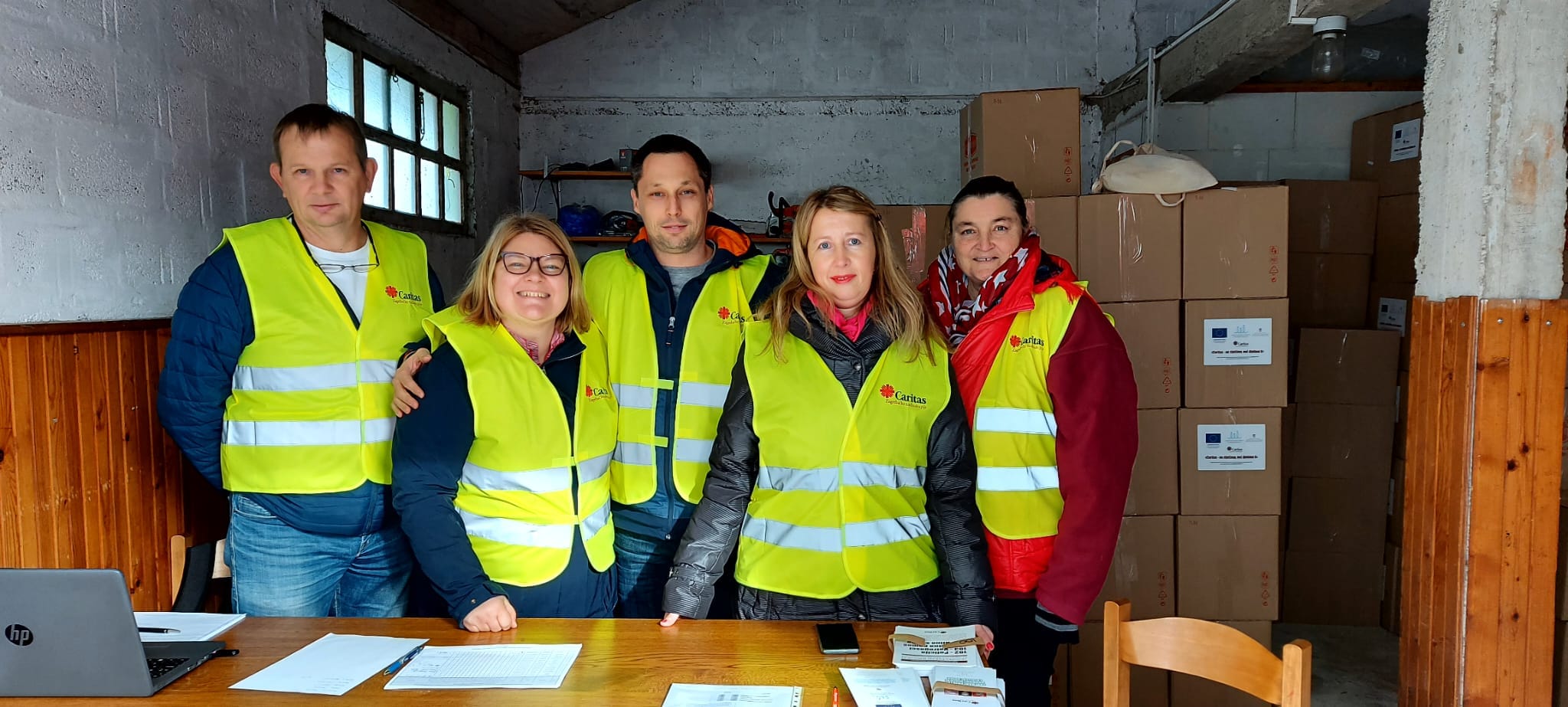 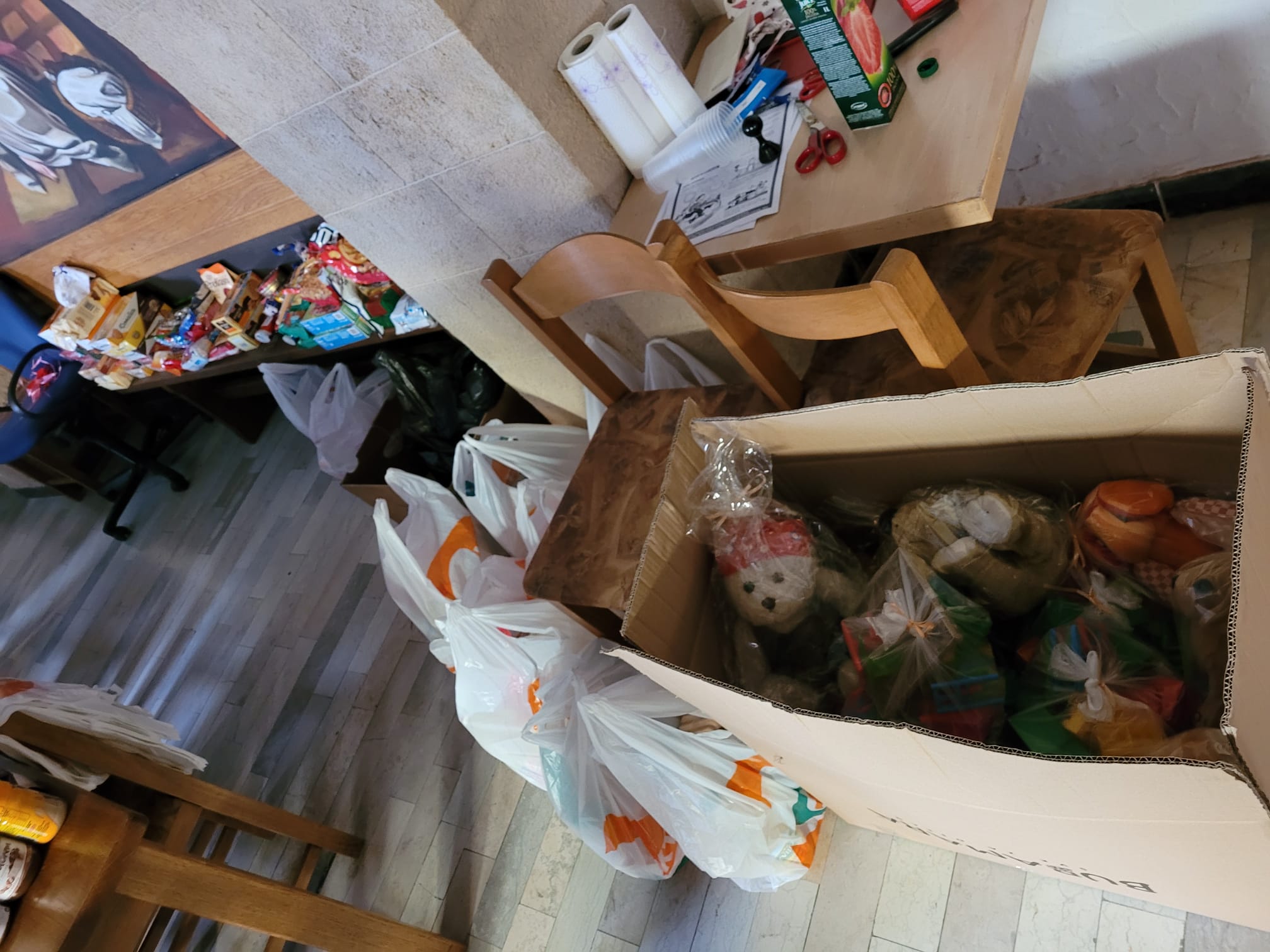 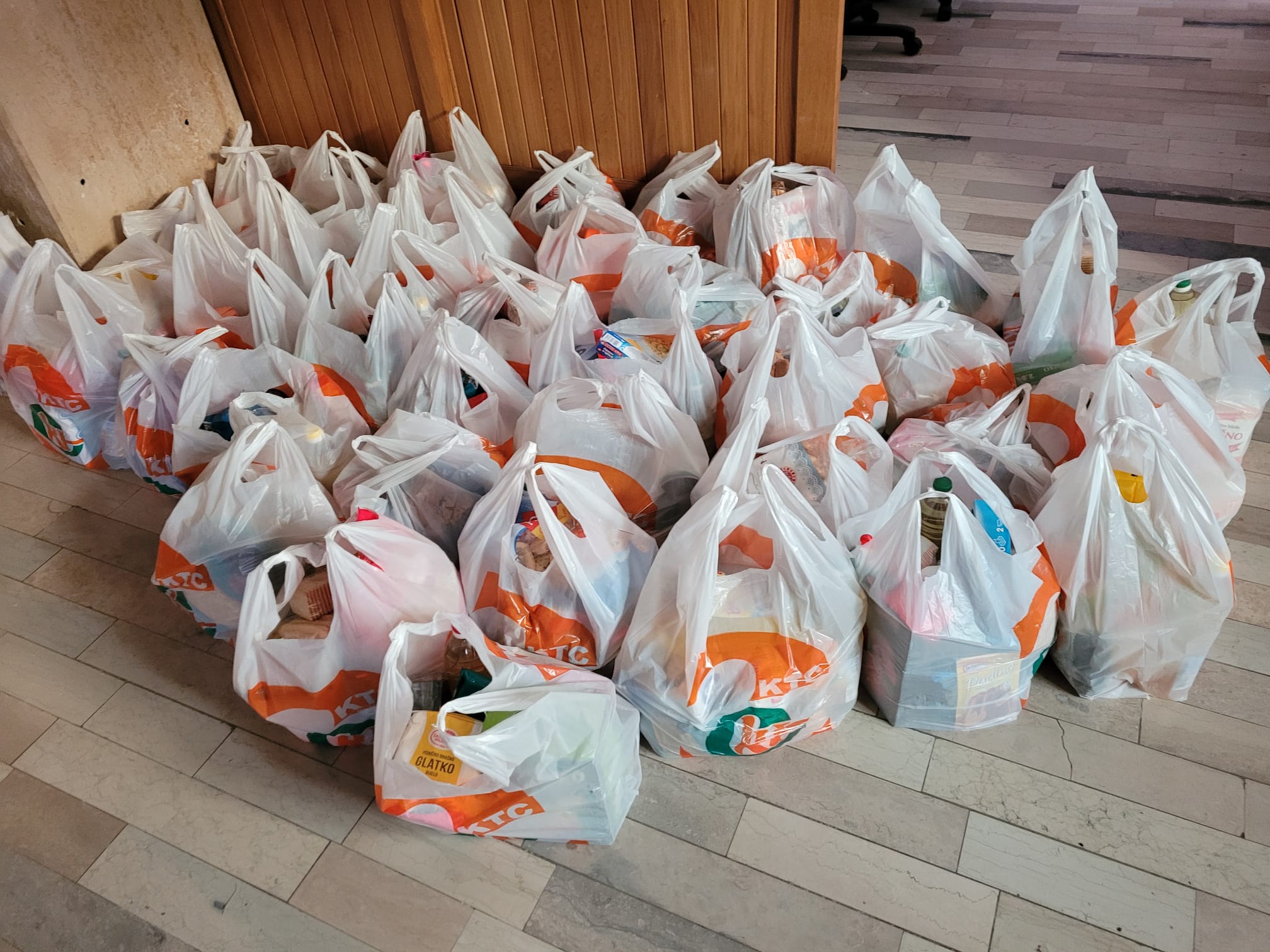 REDOVITE AKCIJE ŽUPNOG CARITASA:
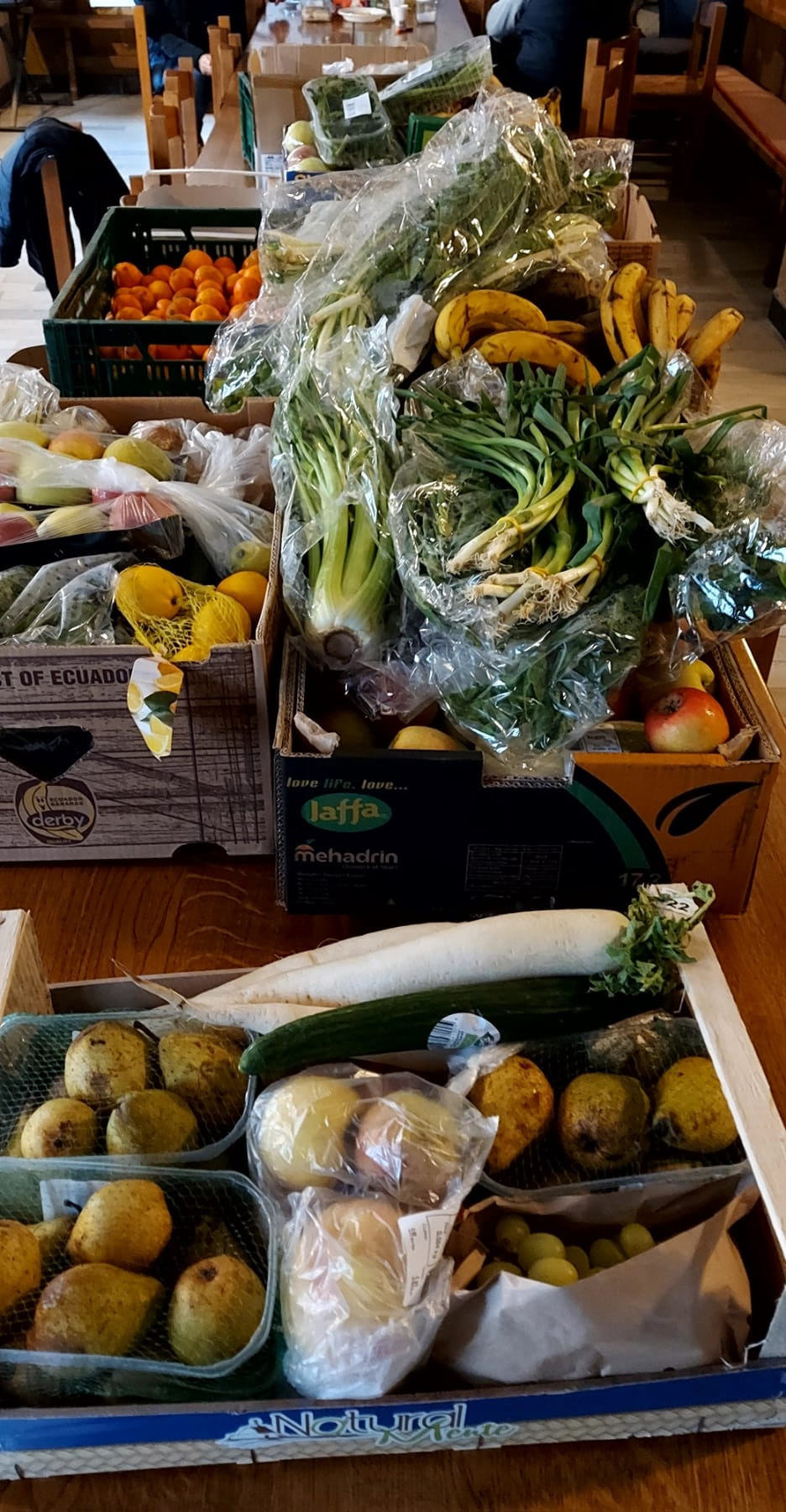 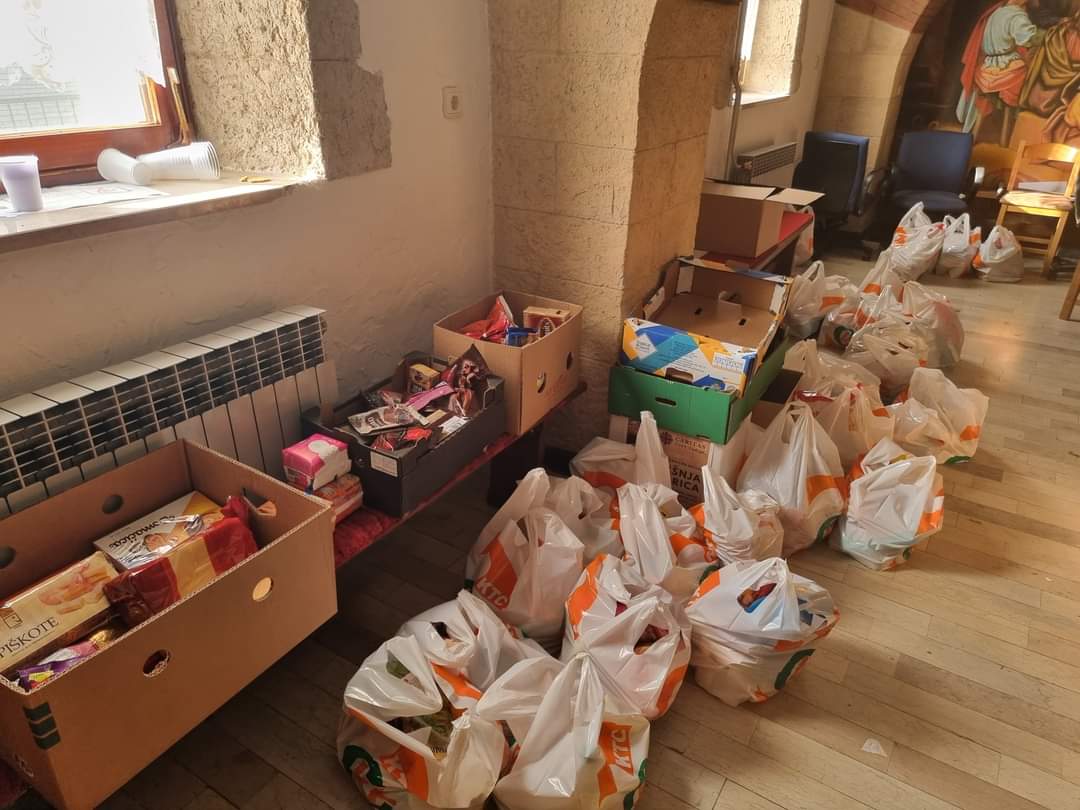 Božićna košarica
Uskrsna košarica
Voće i povrće
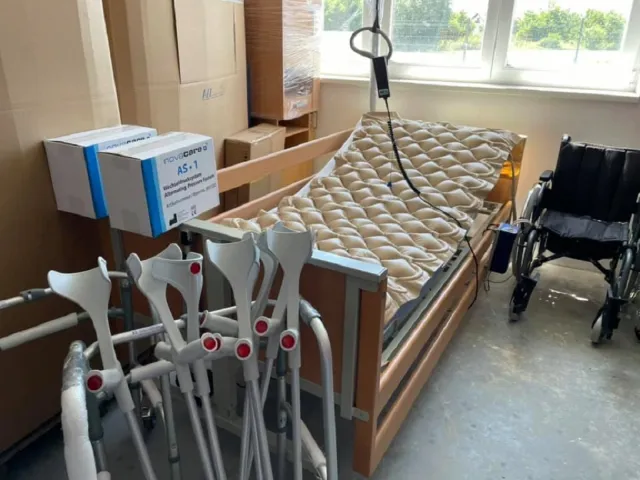 SKRB O BOLESNICIMA
Pomažemo nabavkom bolesničkih kreveta, toaletnih kolica pelena i sl.
KOSA LJUBAVI

Redovito šišamo 15 korisnika

DAN BOLESNIKA
Organiziramo s medicinskim osobljem
mjerenje tlaka i šećera u krvi.
Ispovijed i sakramenat bolesničkog pomazanja
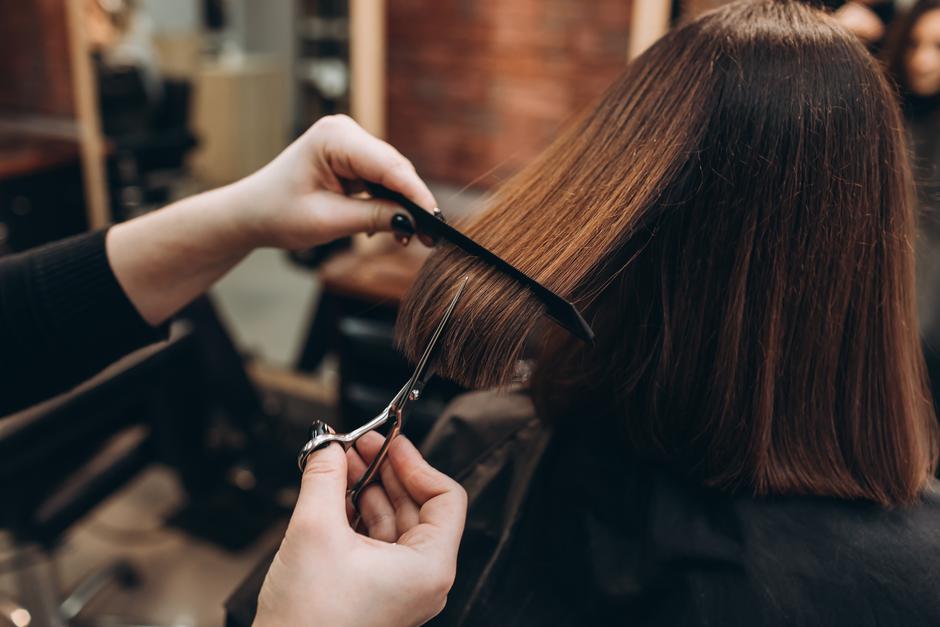 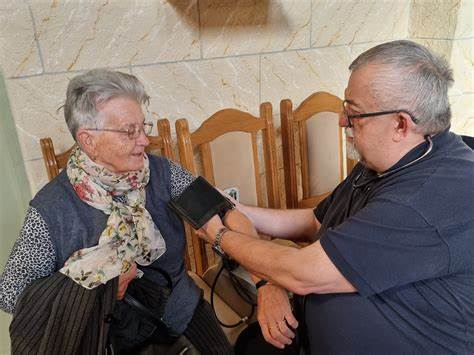 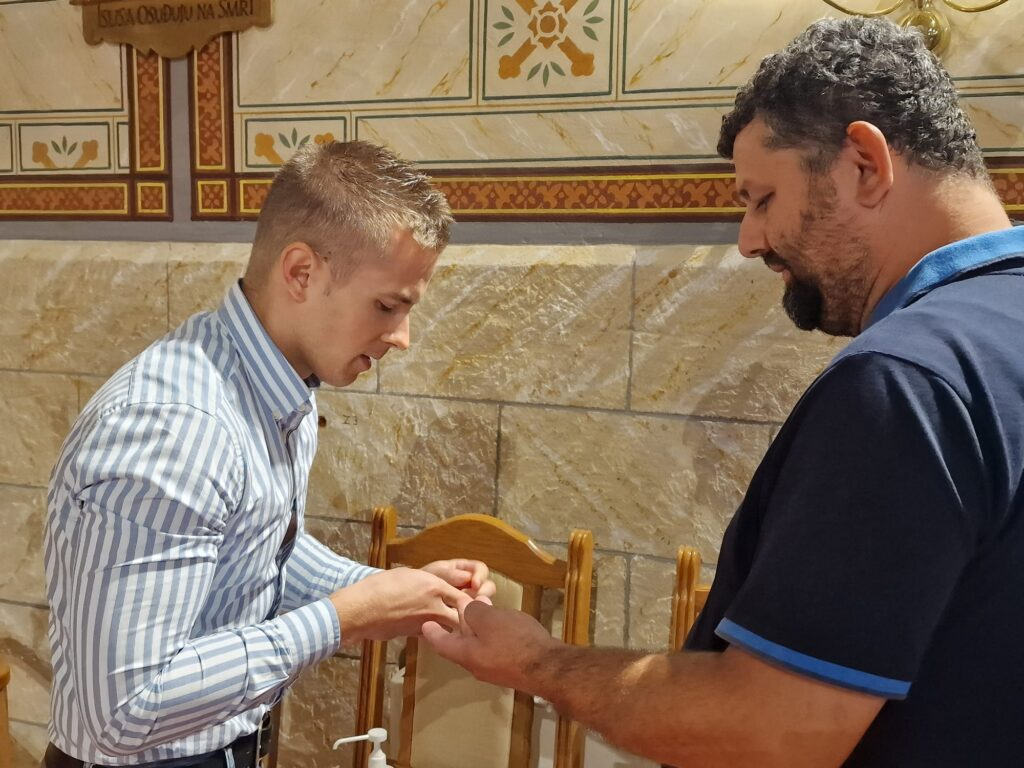 DAN BOLESNIKA U ŽUPI SV. JELENE KRIŽARICE
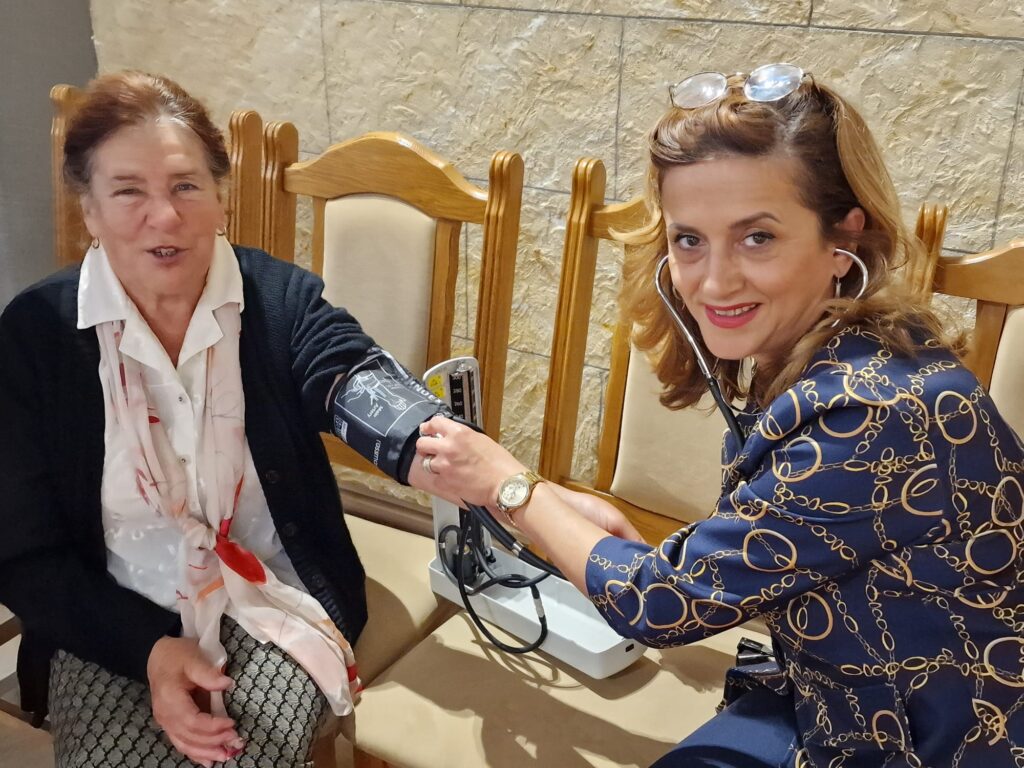 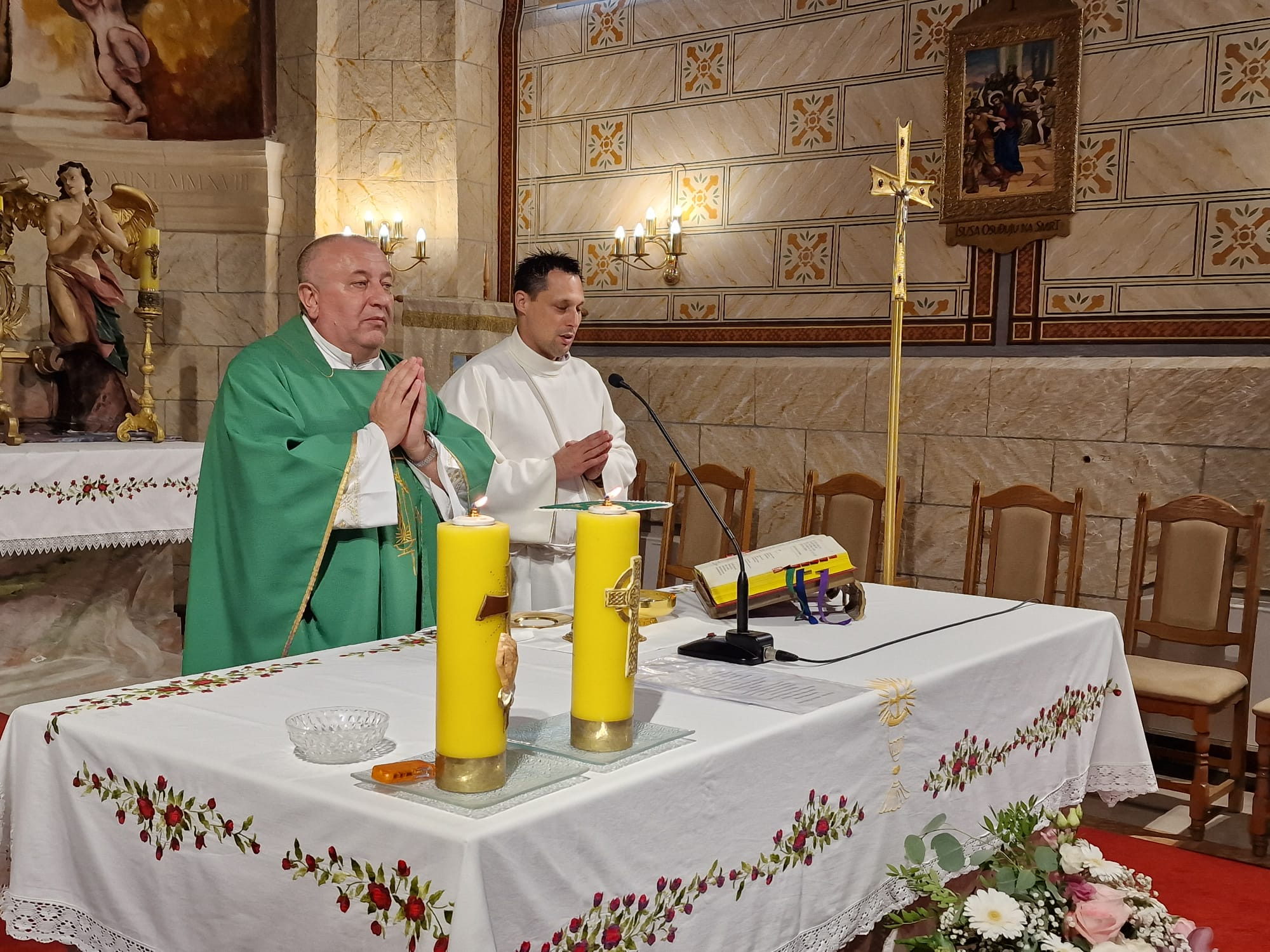 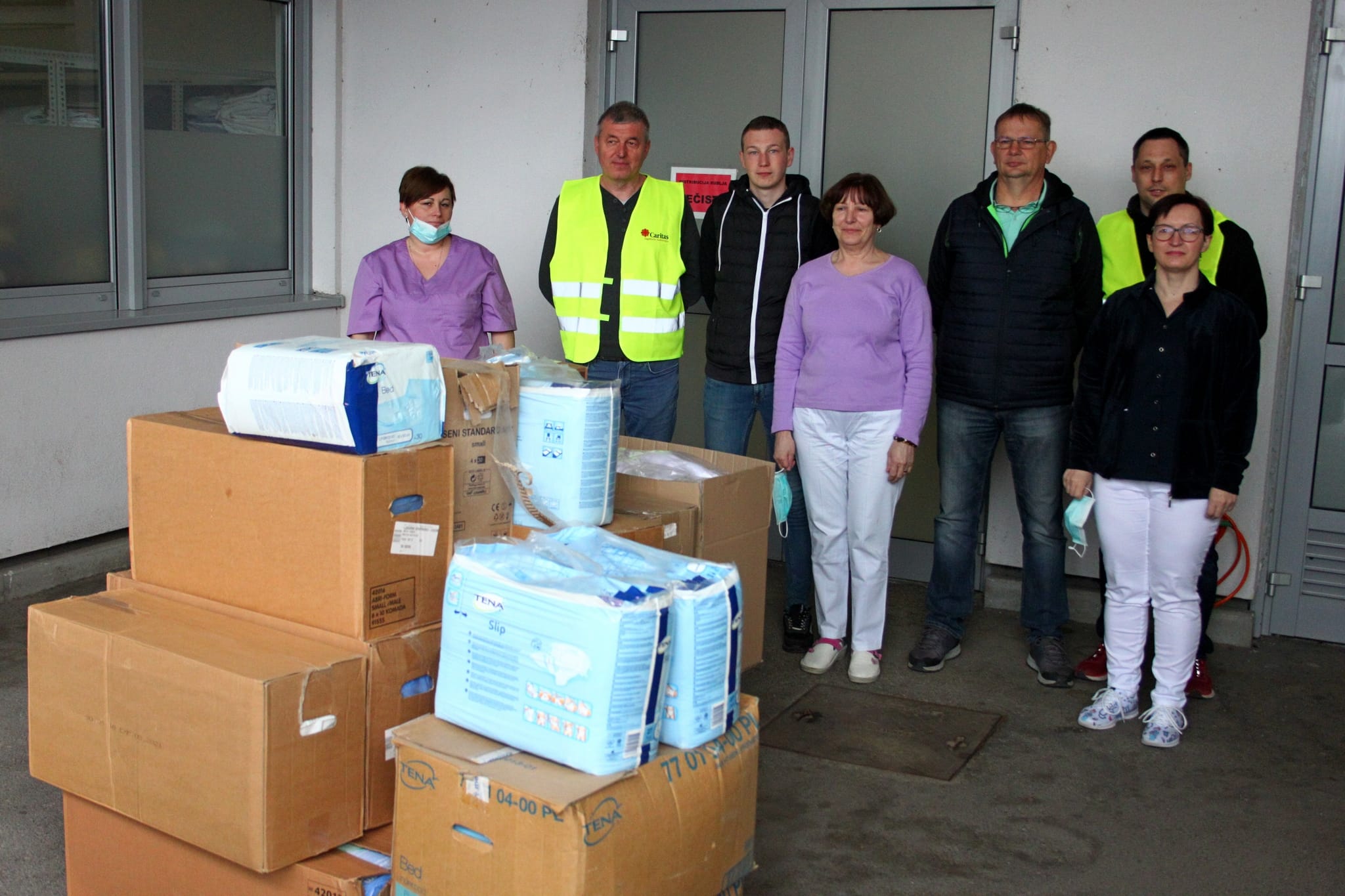 POSJET BOLNICI BRAČAK I DOMU LOBOR
donirana veća količina pelena i majica za potrebe Odjela intenzivne skrbi
Posjet domu za starije i nemoćne u  Loboru u suradnji s PŠ Poznanovec
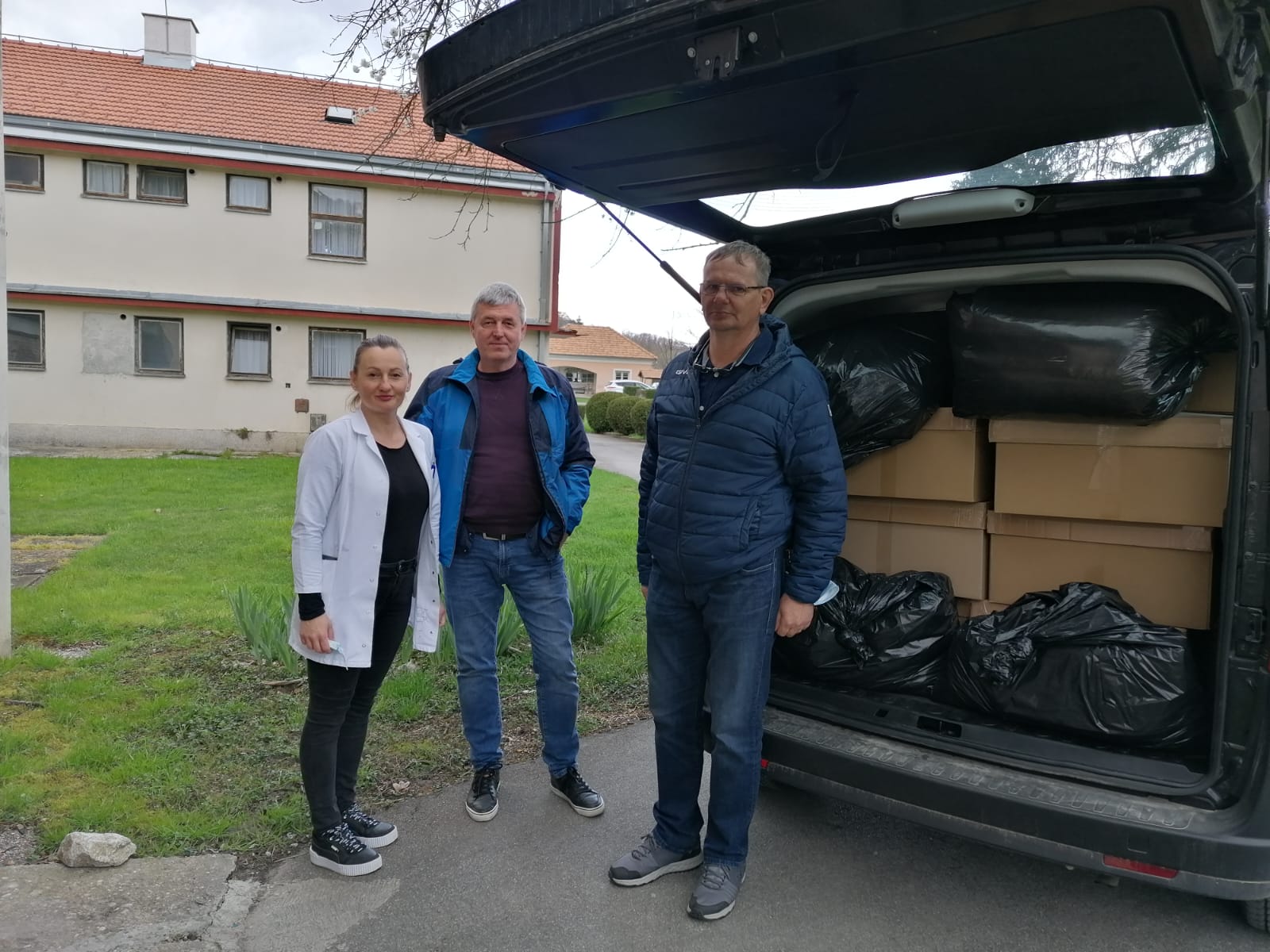 Redovita skrb o korisnicima
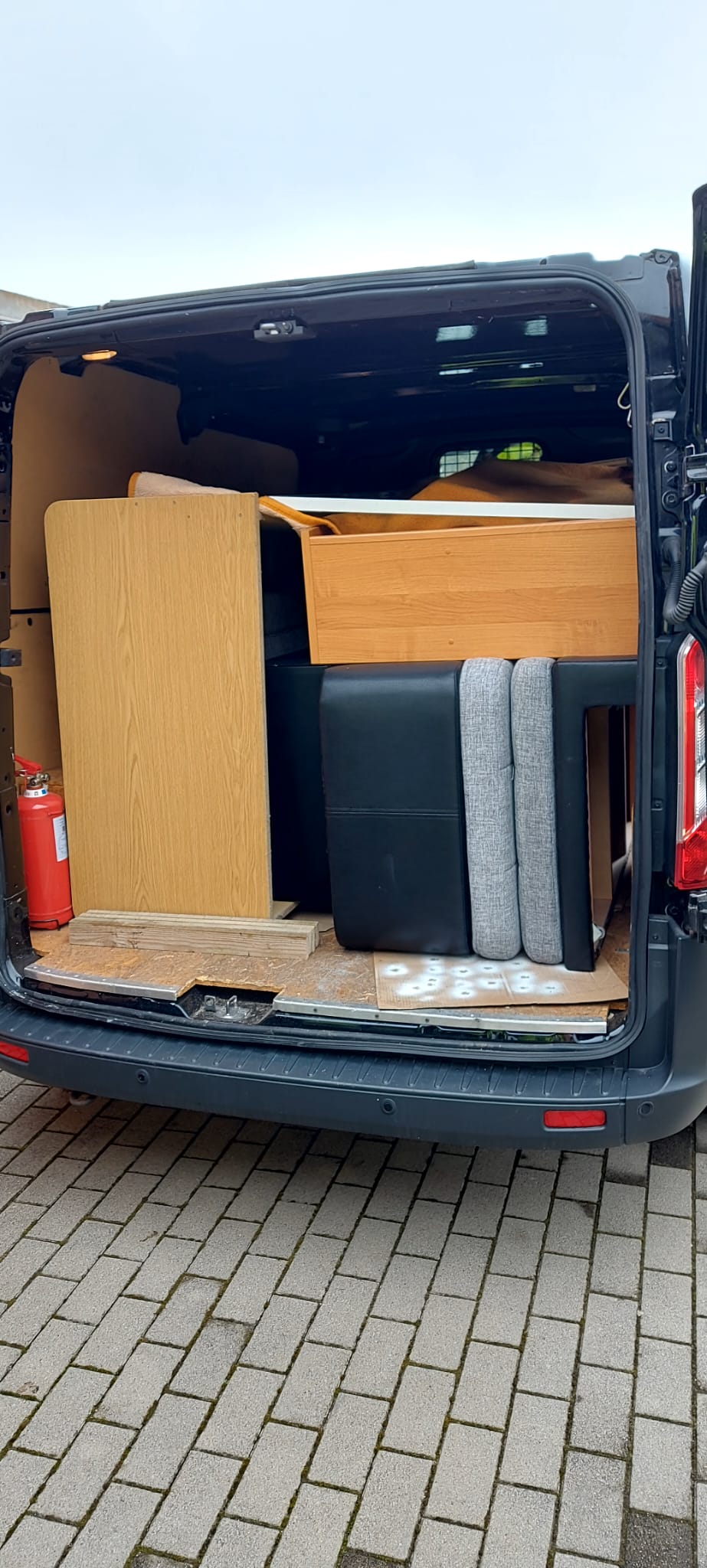 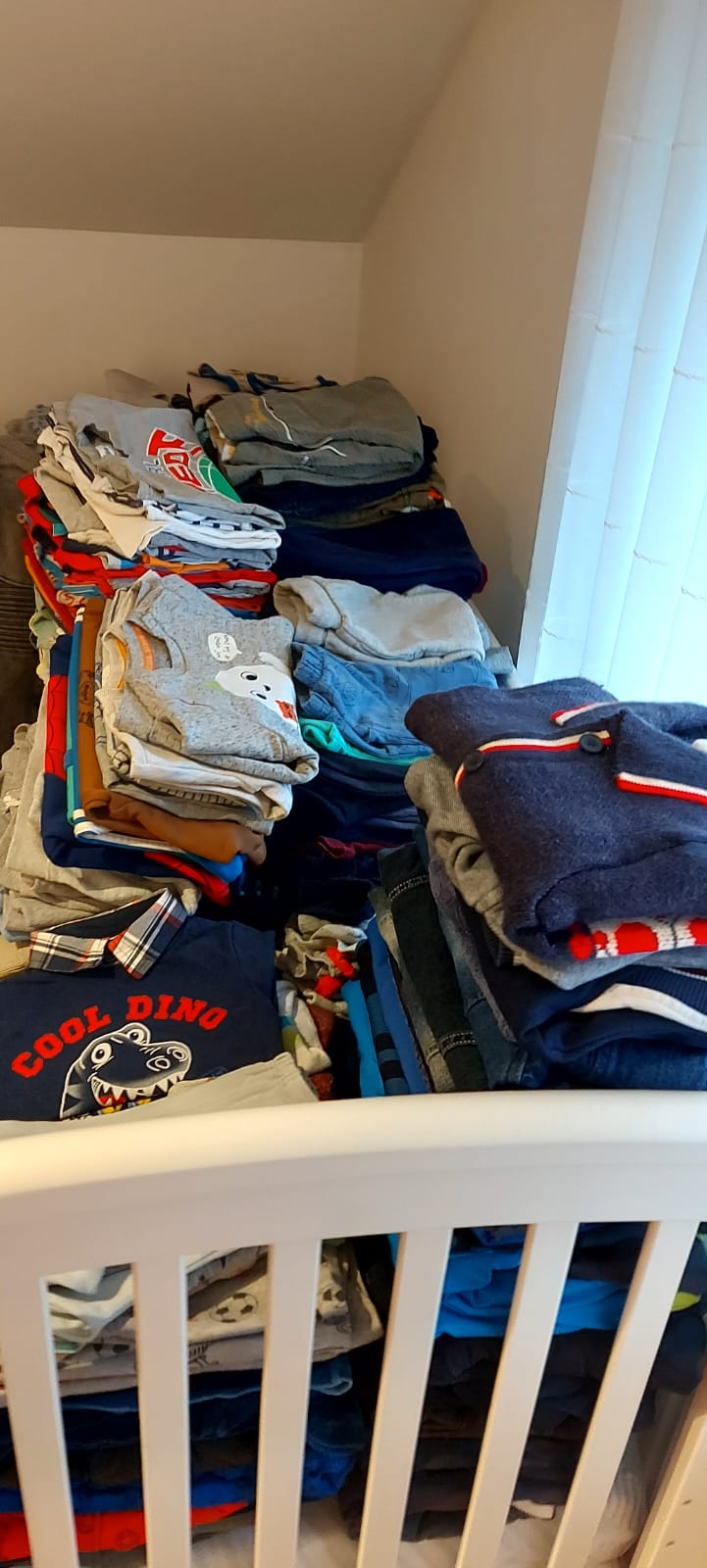 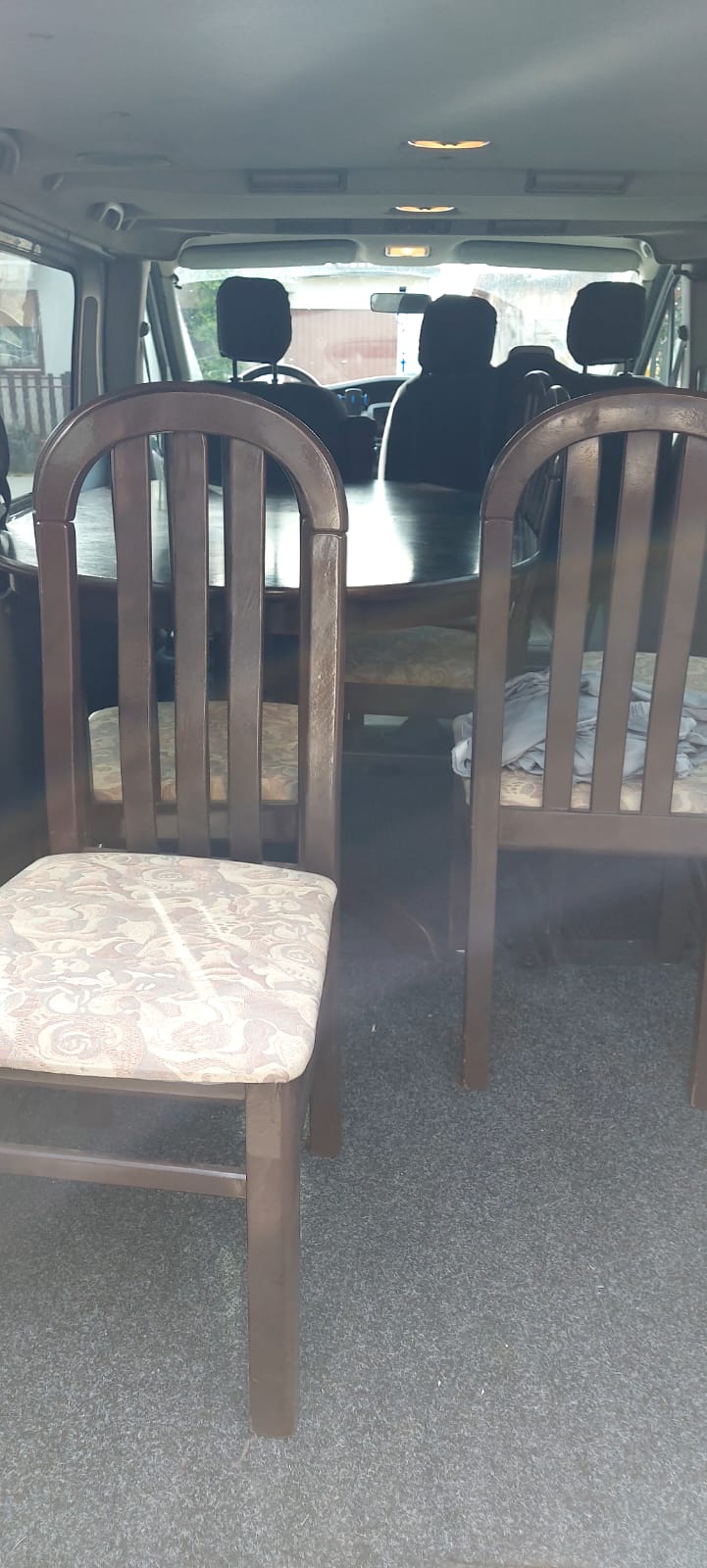 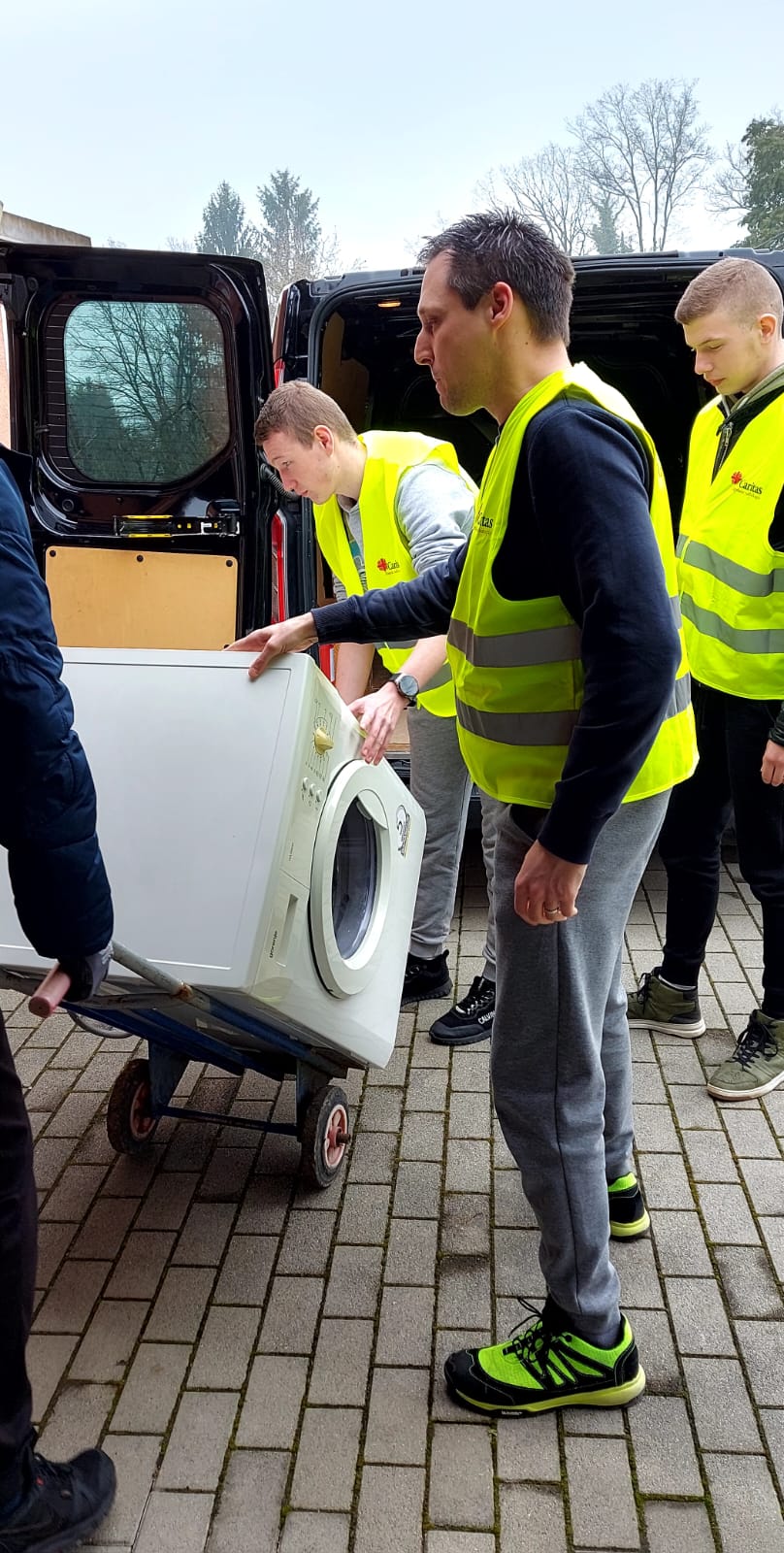 Pomoć u plaćanju režija

Nabavi ogrjeva za zimu

Nabava odjeće
Pomoć u opremanju i obnovi domova naših korisnika (namještaj, bijela tehnika)
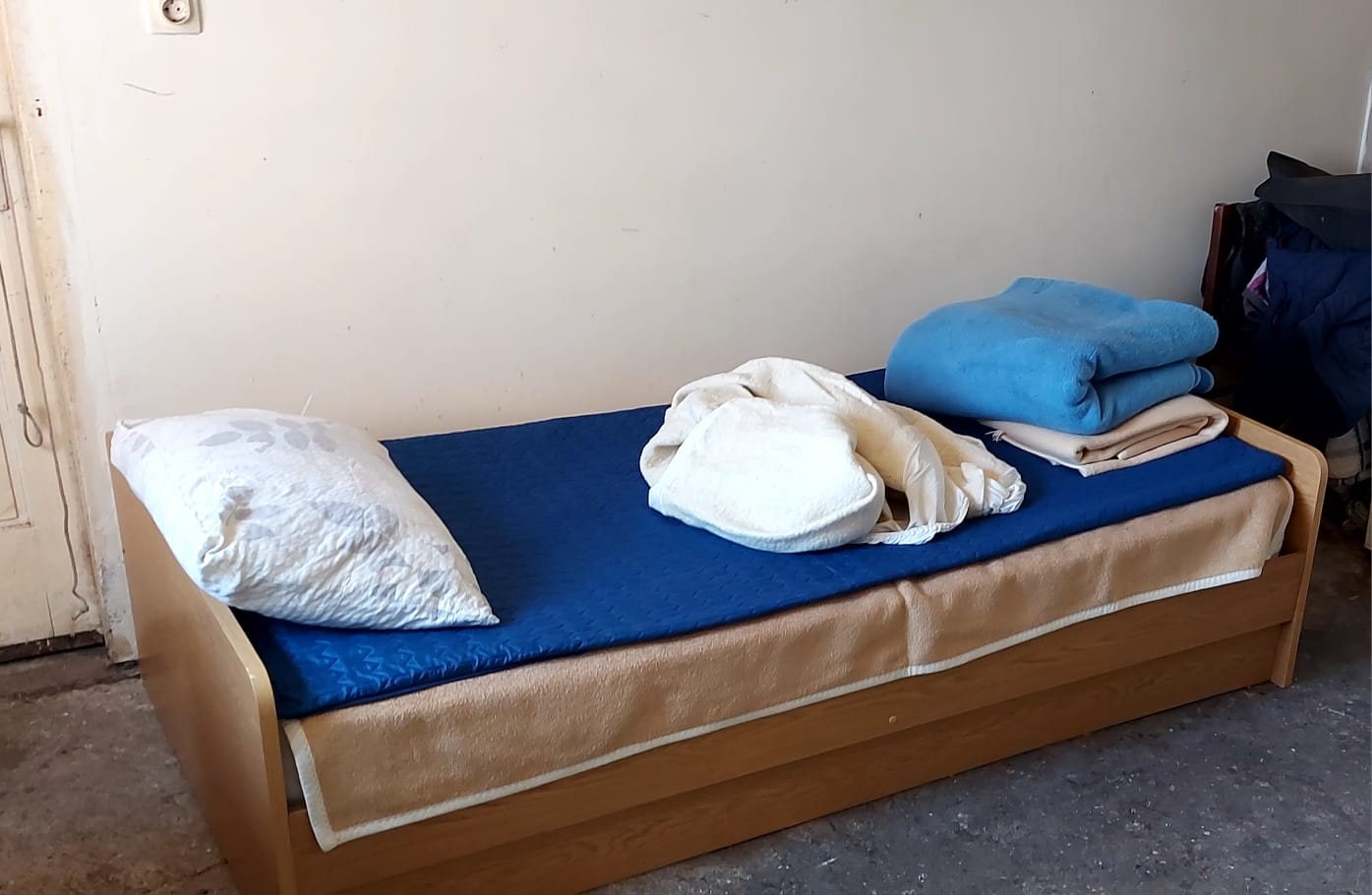 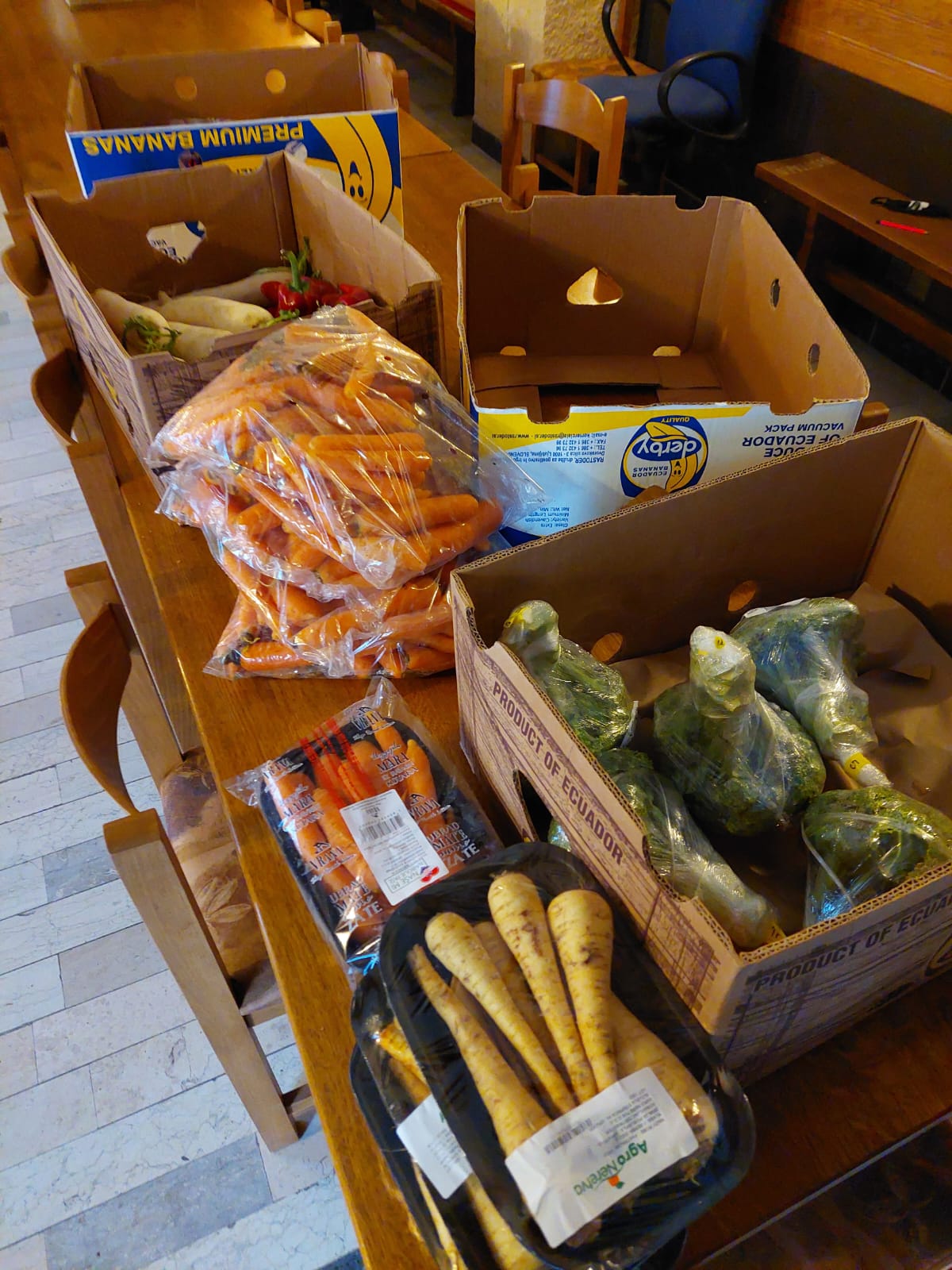 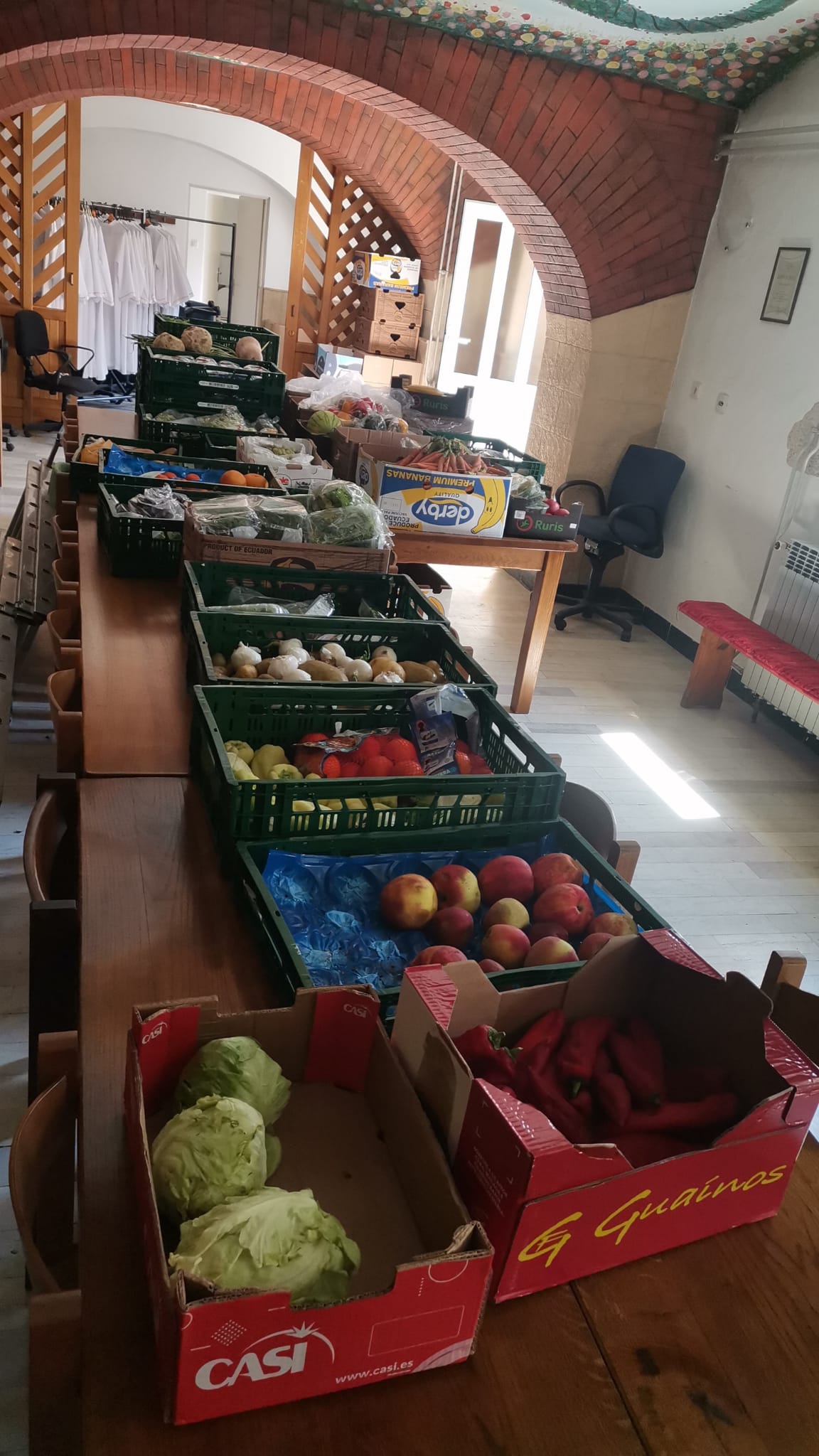 KAUFLAND
Preuzima se voće i povrće i redovito dijeli našim korisnicima
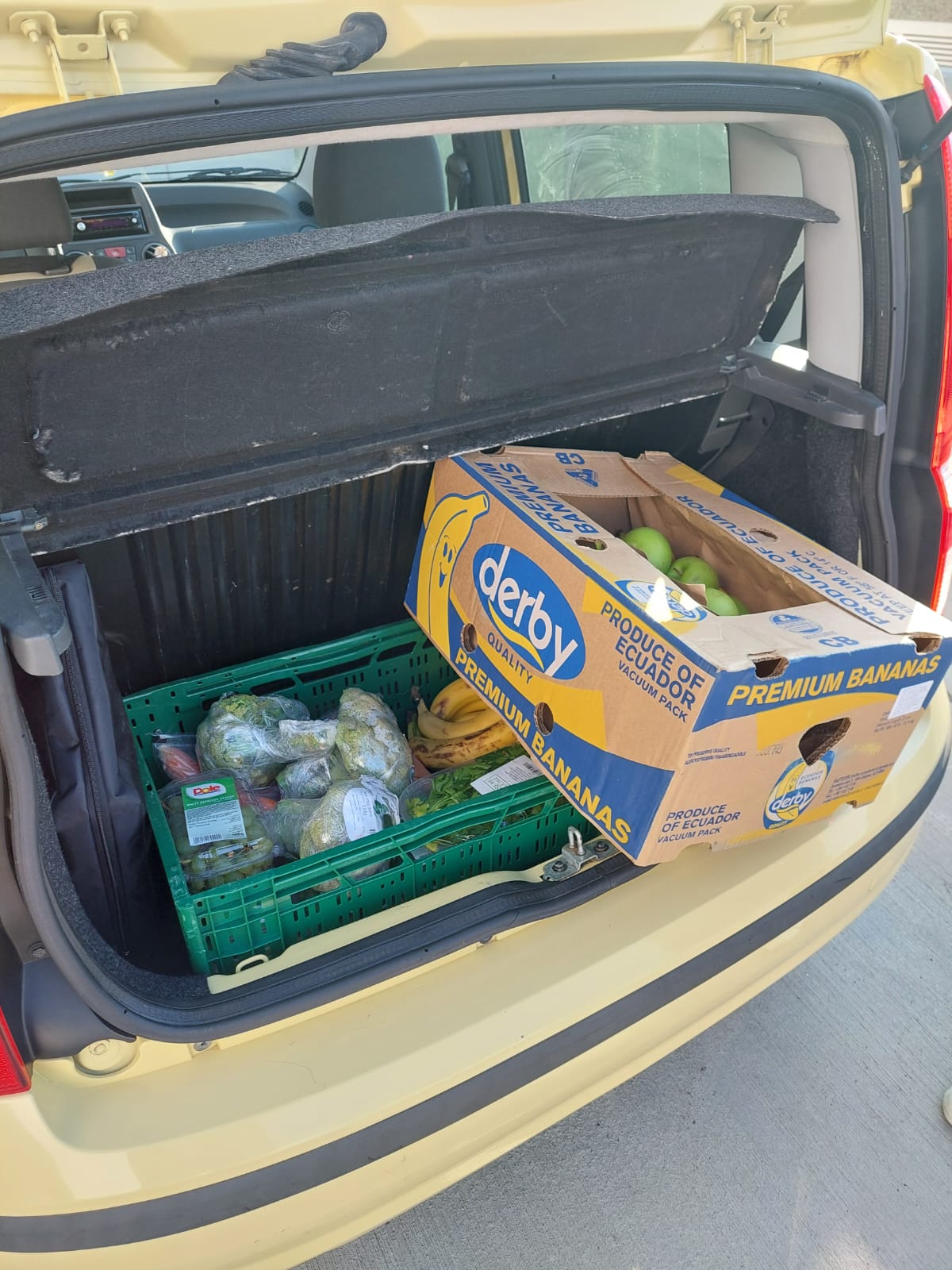 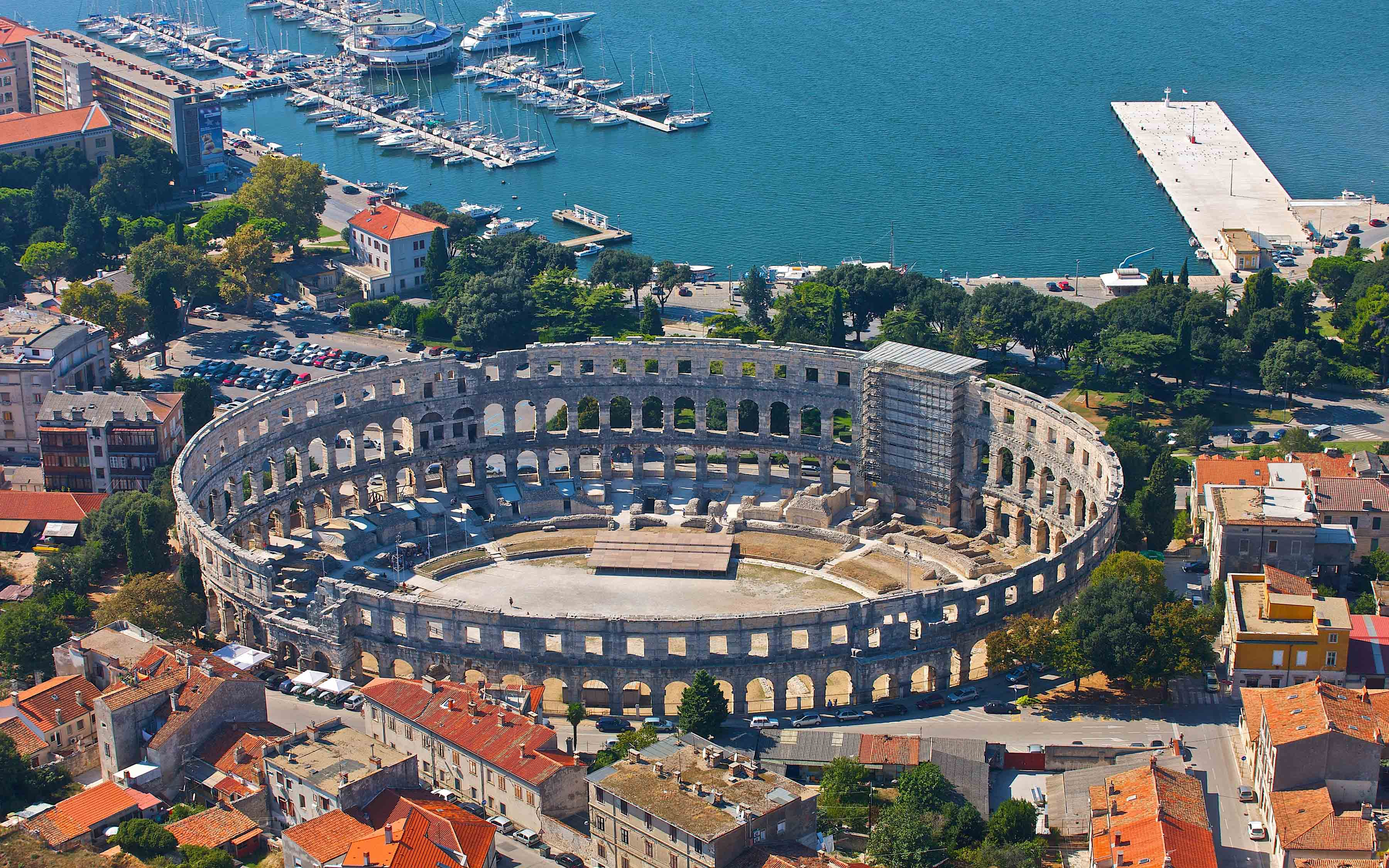 PROJEKTI NA KOJE SMO POSEBNO PONOSNI
More ljubavi
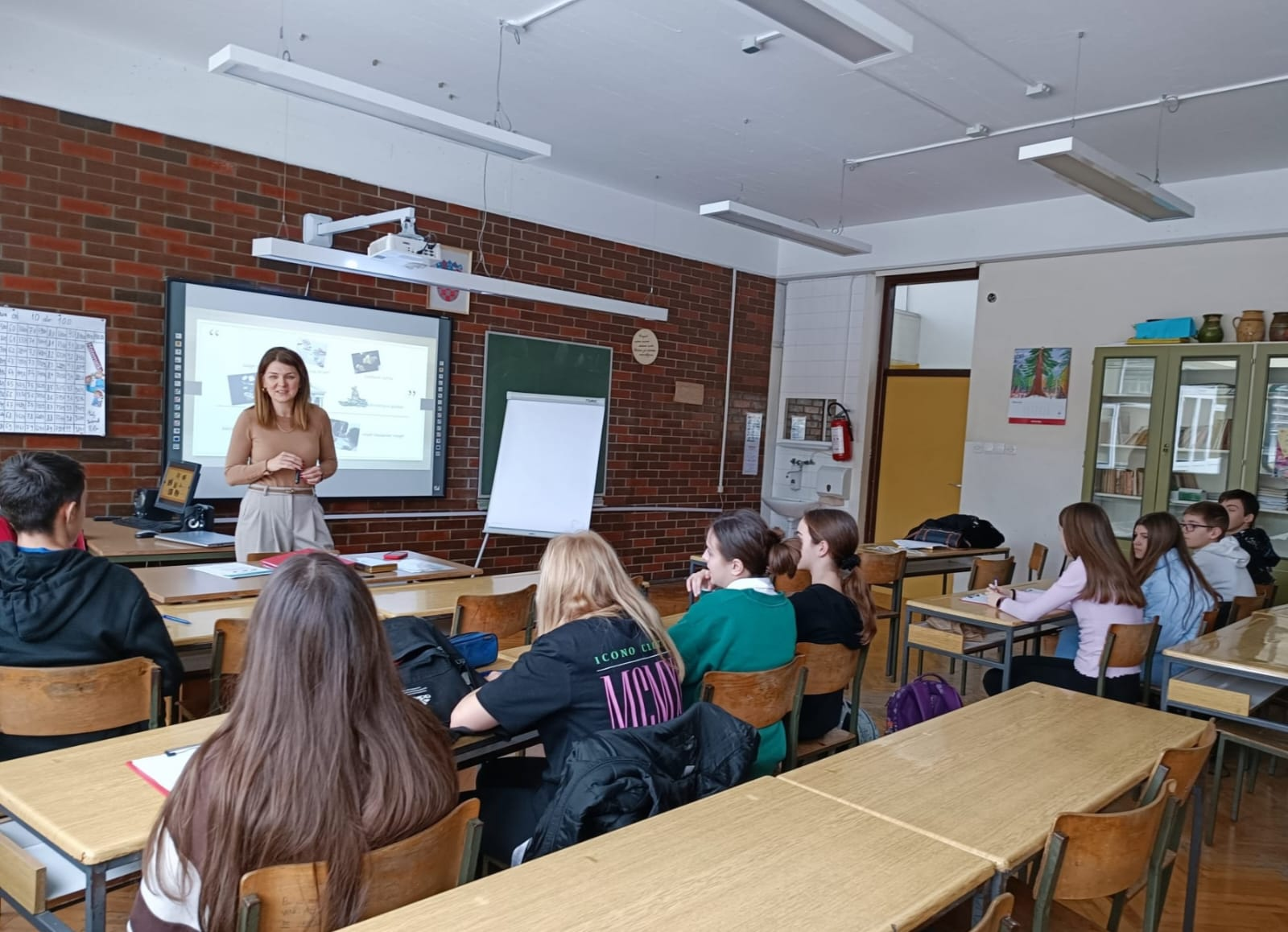 Financijsko opismenjavanje
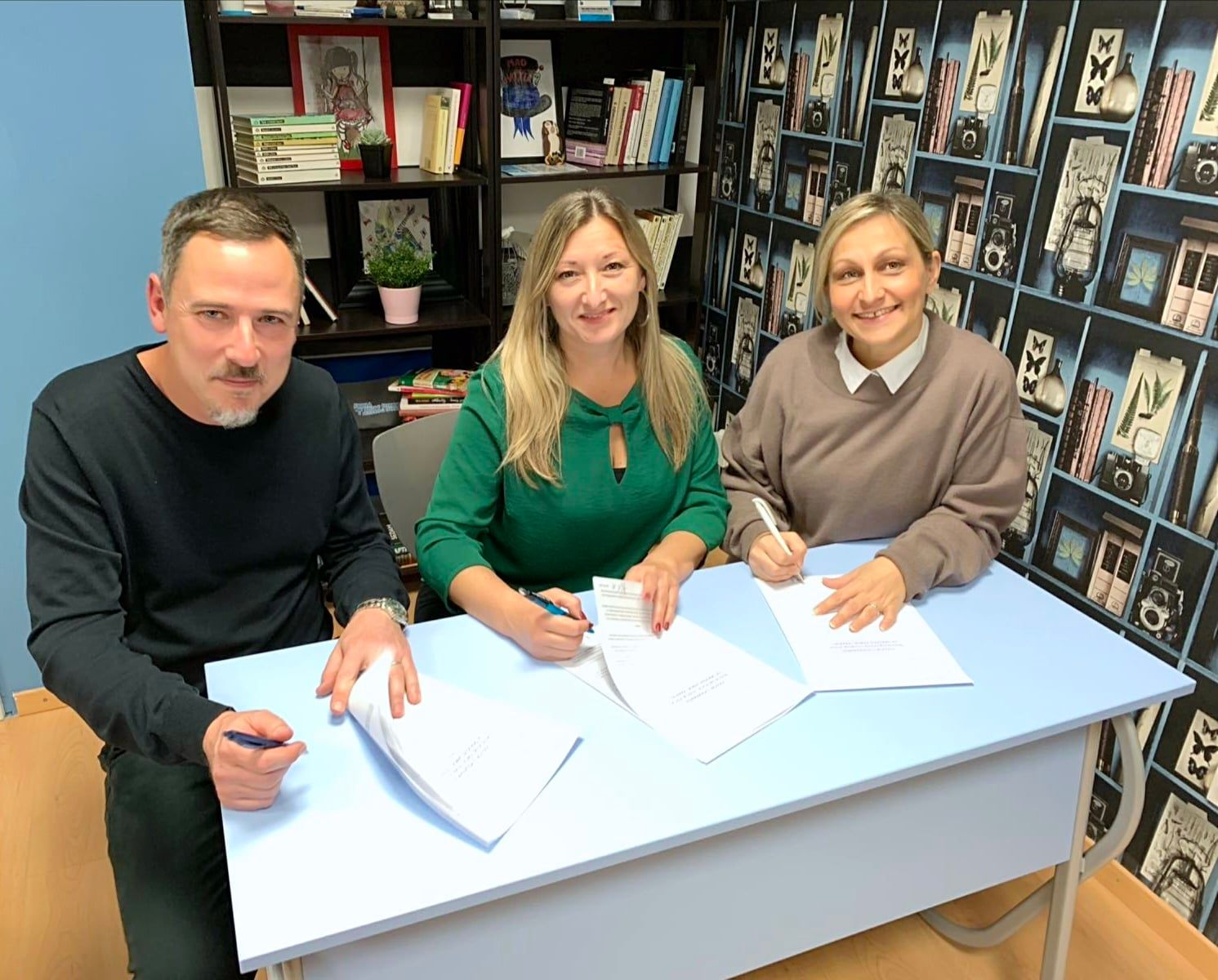 Mudro učenje od prvog koraka
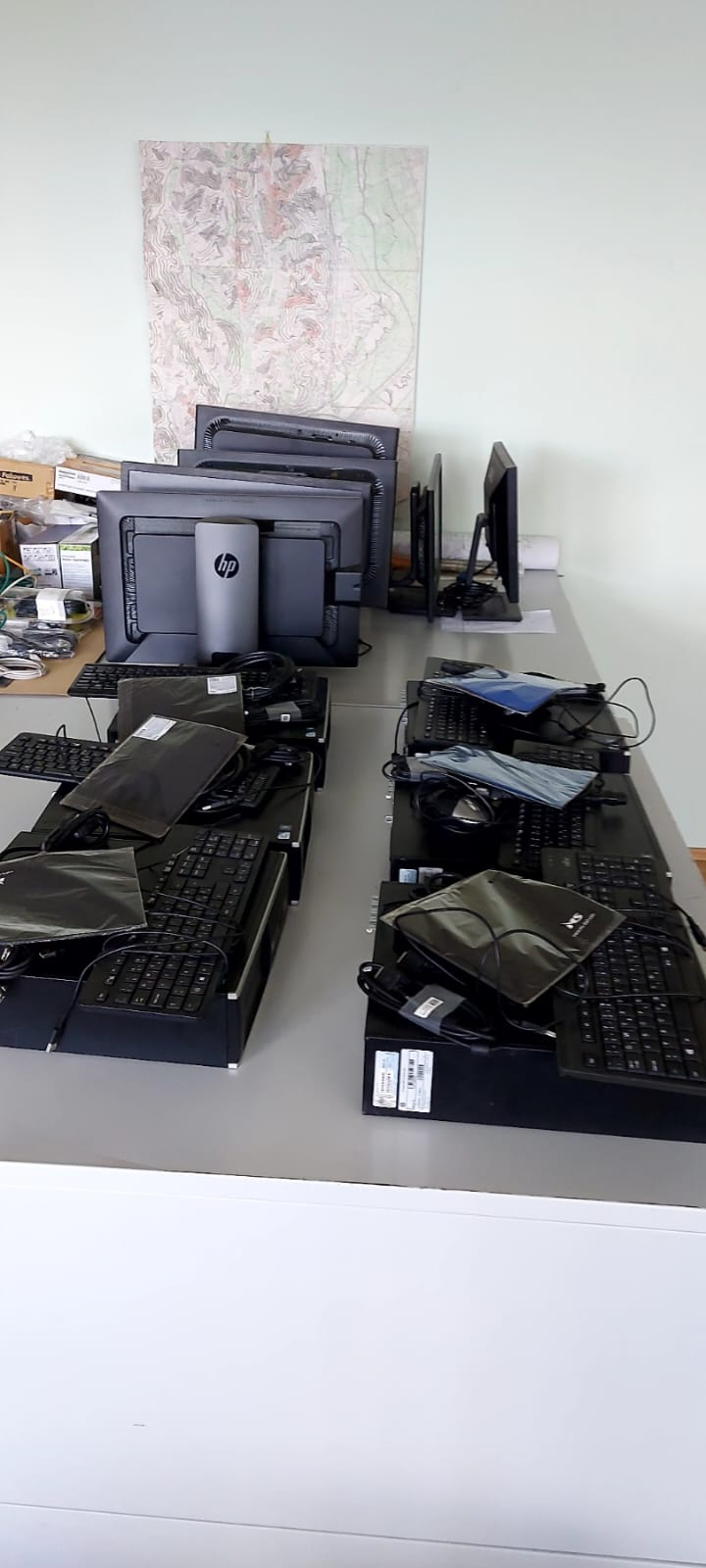 Donacija računala od DGU
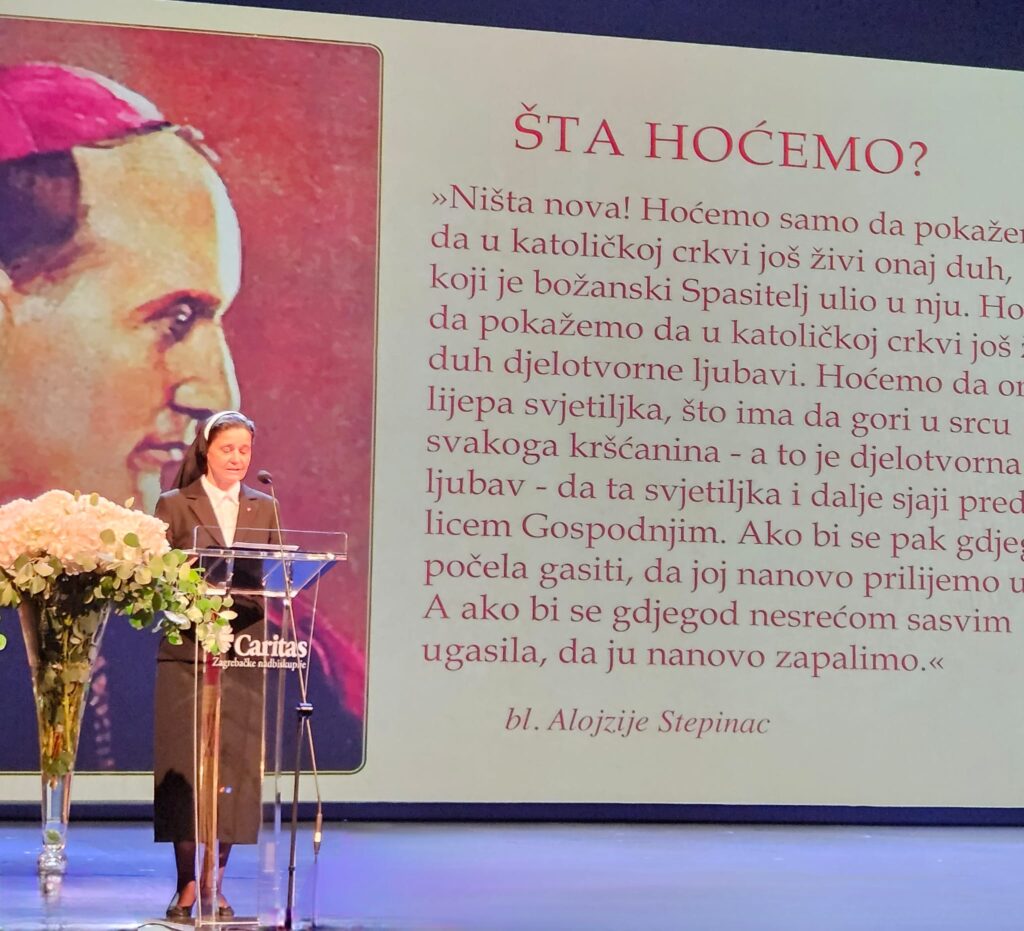 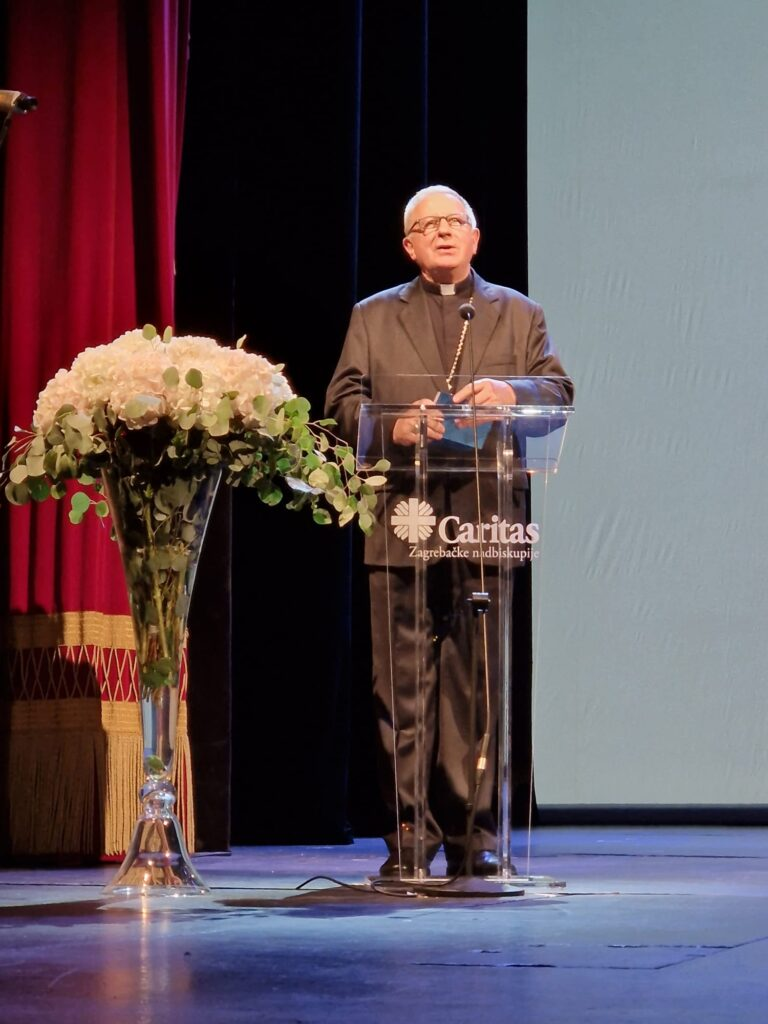 PROSLAVA 90. obljetnice osnutka i djelovanja Caritasa Zagrebačke nadbiskupije.
Davne 1933. zagrebački nadbiskup Antun Bauer i bl. Alojzije Stepinac osnovali su i pokrenuli Caritas Zagrebačke nadbiskupije sa željom da u Katoličkoj Crkvi u Hrvata živi i djeluje duh djelotvorne ljubavi. 

A da Caritas Zagrebačke nadbiskupije živi i danas pokazao je svojim geslom „Ljubiti djelima“.
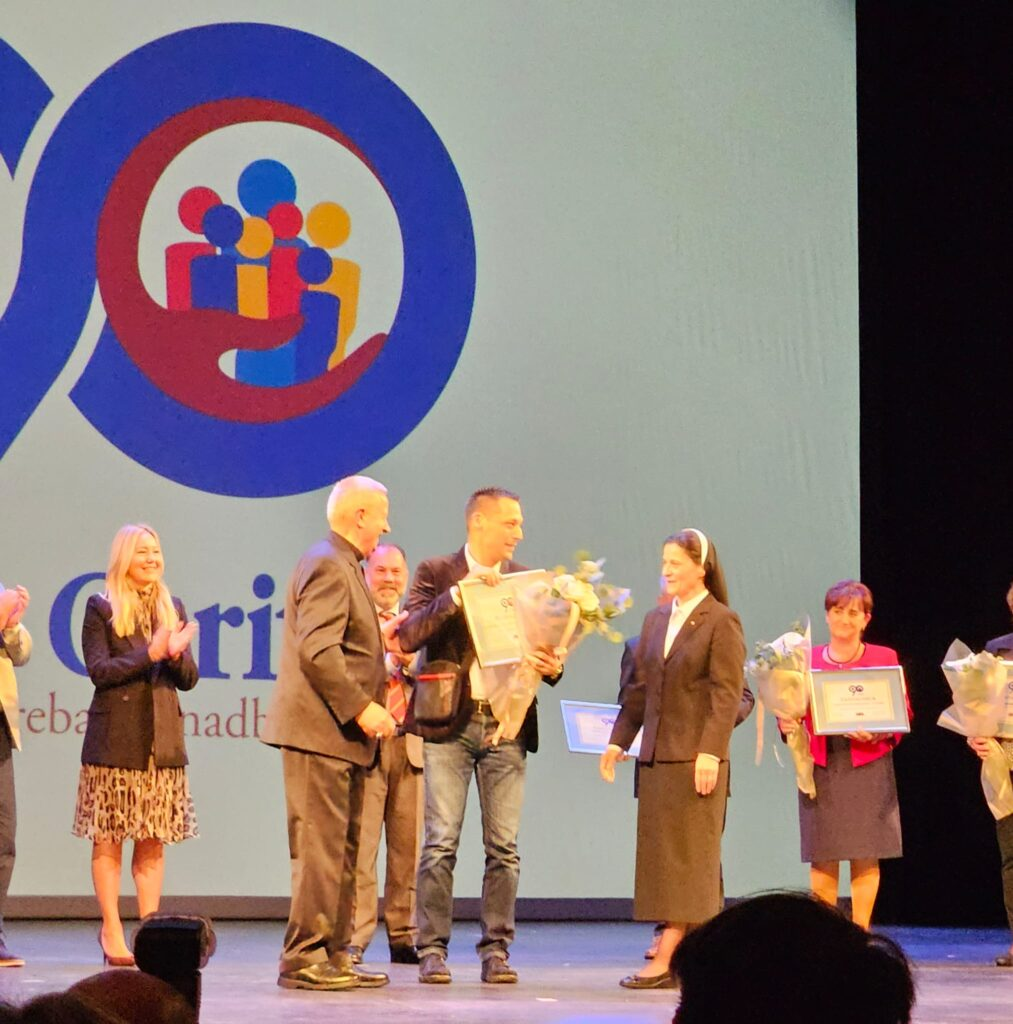 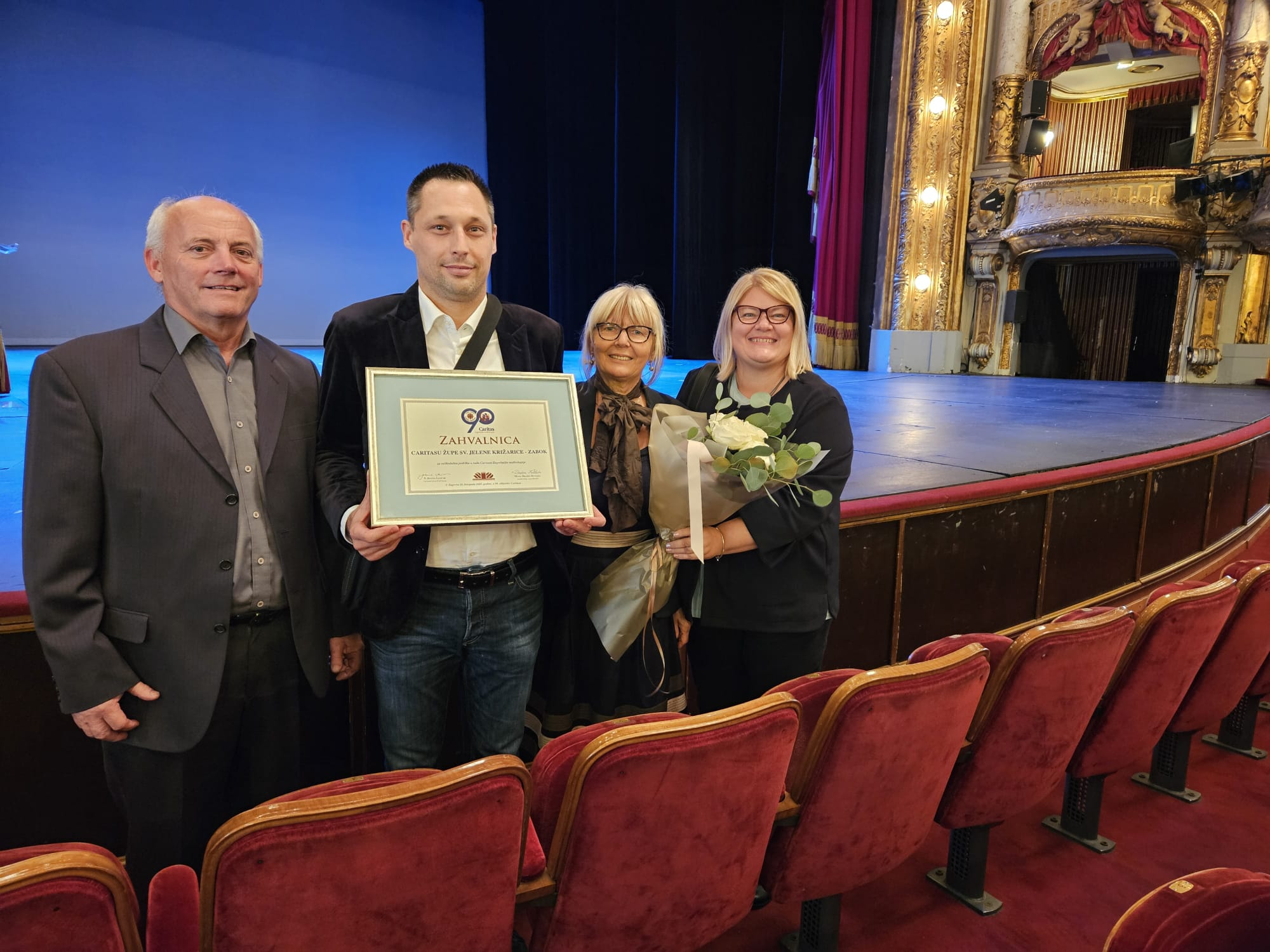 A jednu od zahvalnica dobio je i naš Caritas, Caritas Župe sv. Jelene Križarice Zabok, za velikodušnu podršku u radu Caritasa Zagrebačke nadbiskupije. Zahvalnicu je preuzeo voditelj našeg Caritasa Marko Bilić. Ponosni smo i radosni što je na tako visokoj razini prepoznat trud, rad i mnogobrojne aktivnosti zabočkog Caritasa i svih njegovih volontera.
U Hrvatskom narodnom kazalištu u Zagrebu 20. listopada 2023. održana je svečana akademija povodom obilježavanja 90. obljetnice osnutka i djelovanja Caritasa Zagrebačke nadbiskupije.
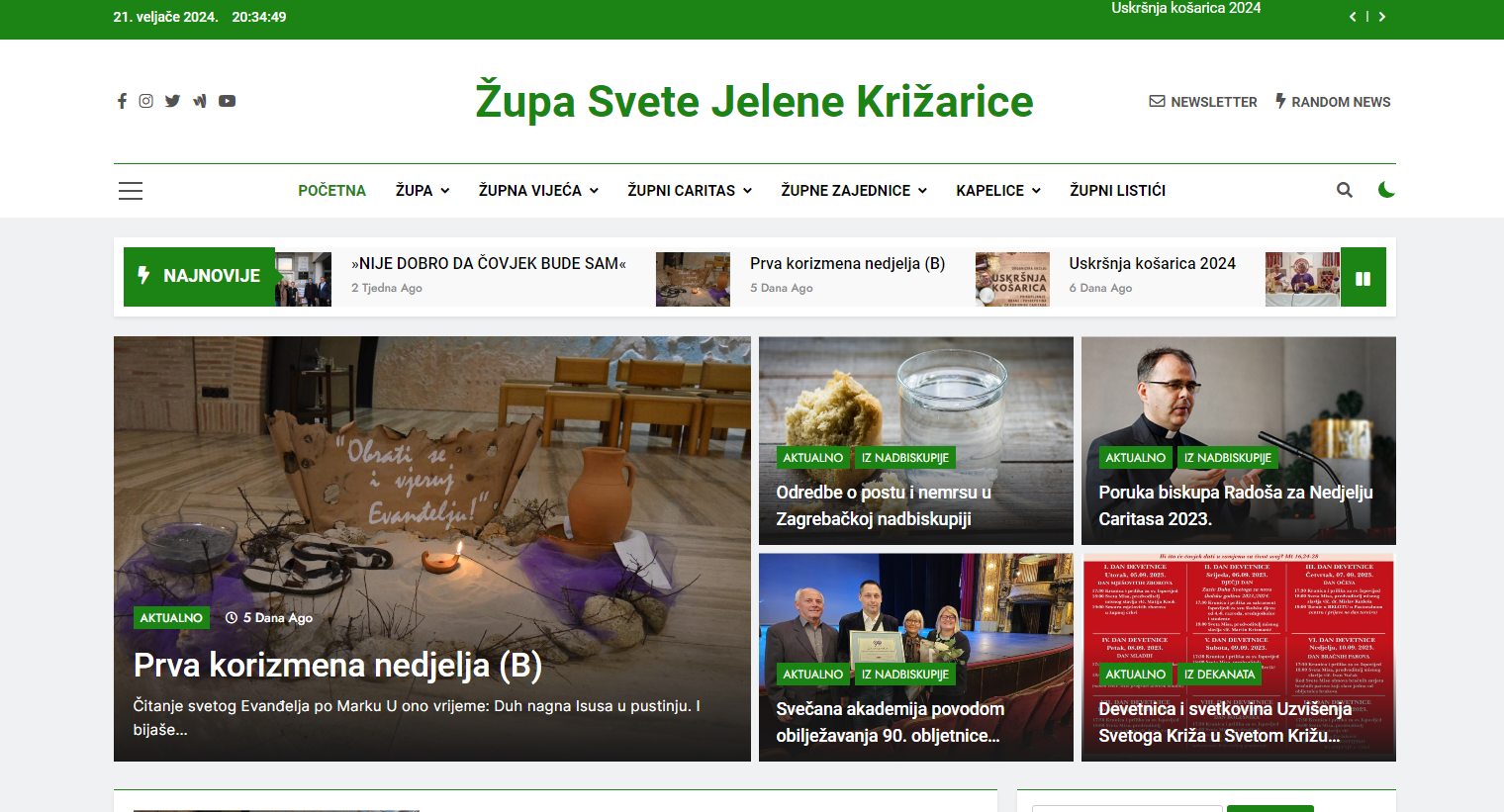 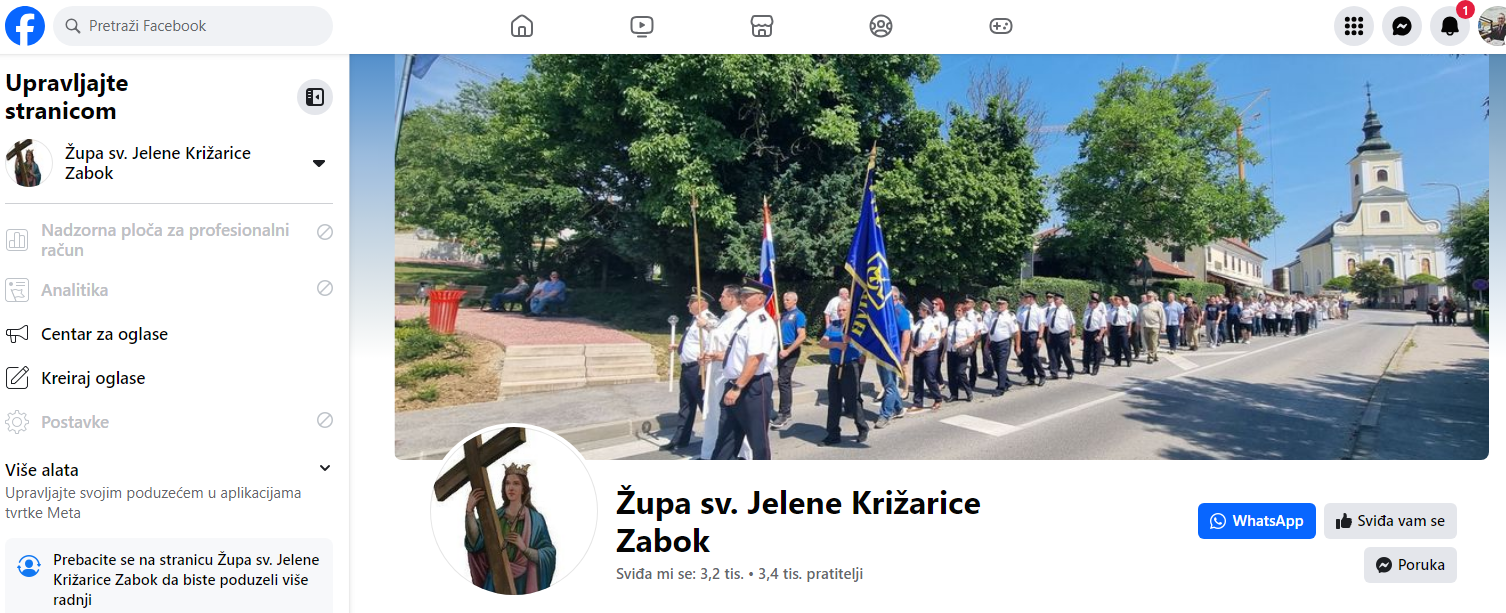 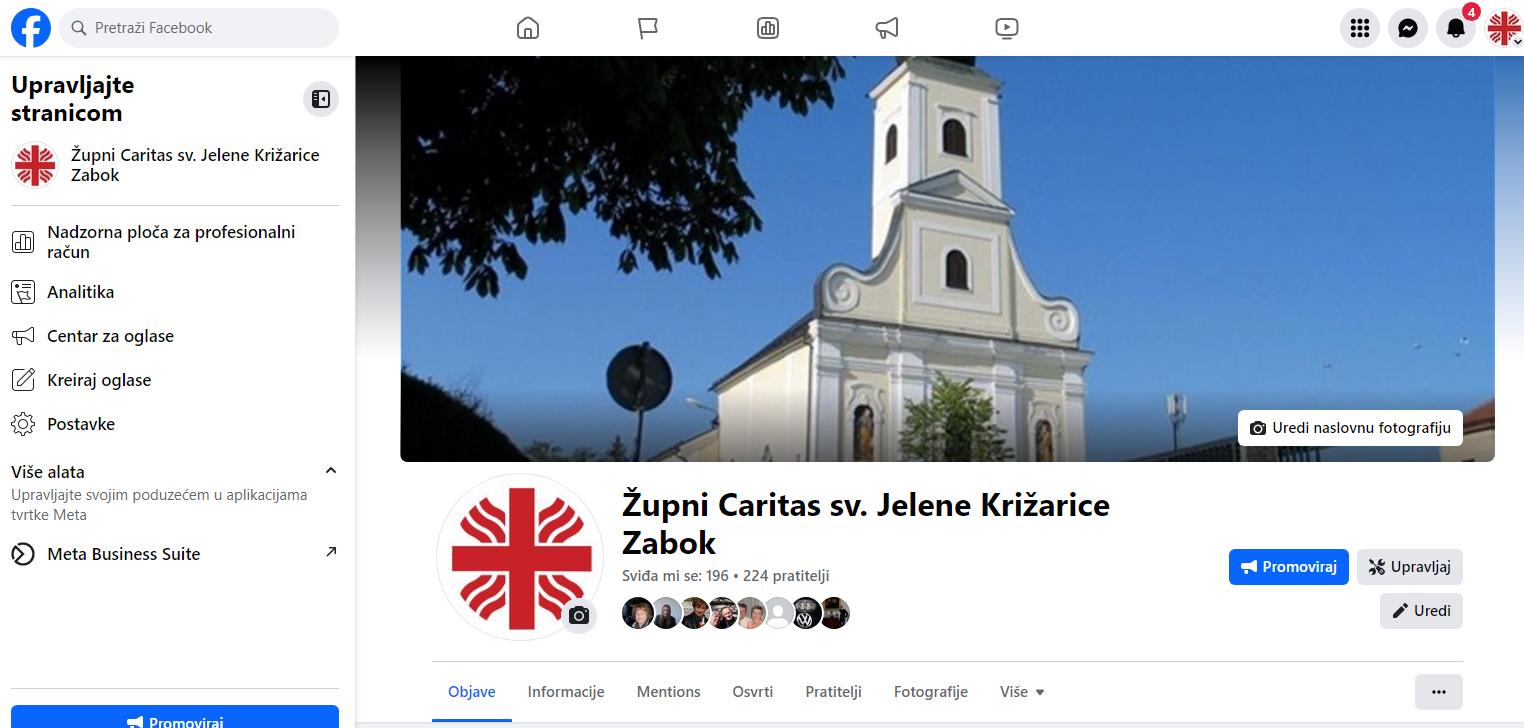 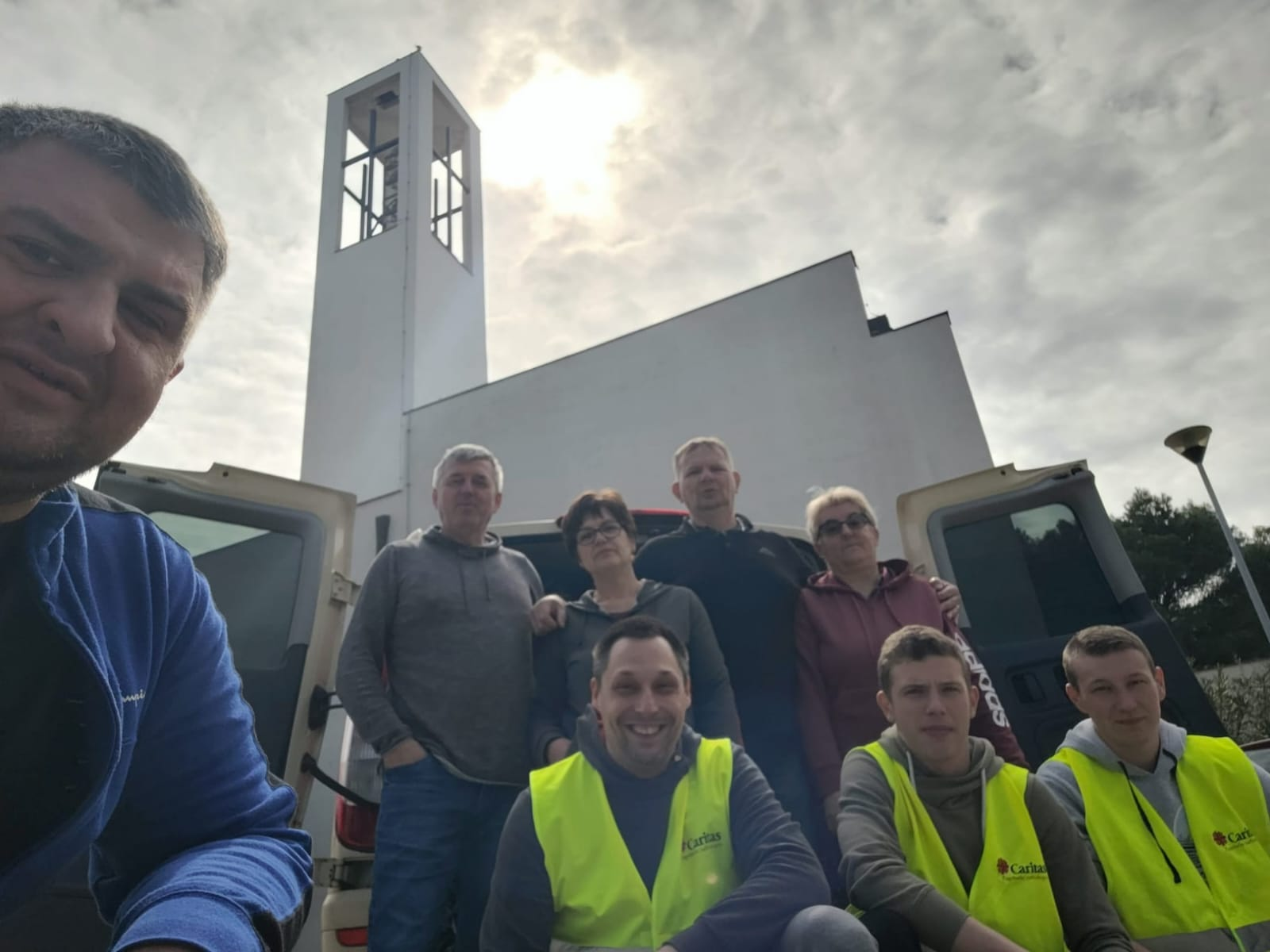 PREDSTAVLJANJE ŽUPNOG CARITASA ŽUPE SVETE JELENE KRIŽARICE
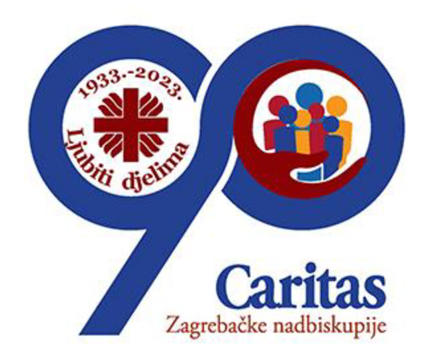 Korizmeni susret članova župnih Caritasa Porečke i Pulske biskupije
24. veljače 2024.